7. ディープラーニングでの画像理解②（セグメンテーション、NoShot 学習）
（ディープラーニング，Python を使用）
（全１５回）
https://www.kkaneko.jp/ai/ae/index.html
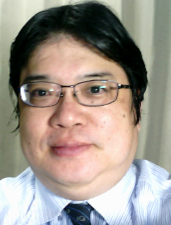 金子邦彦
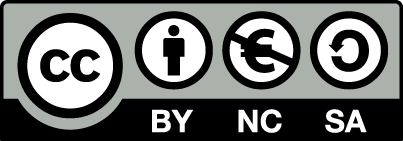 1
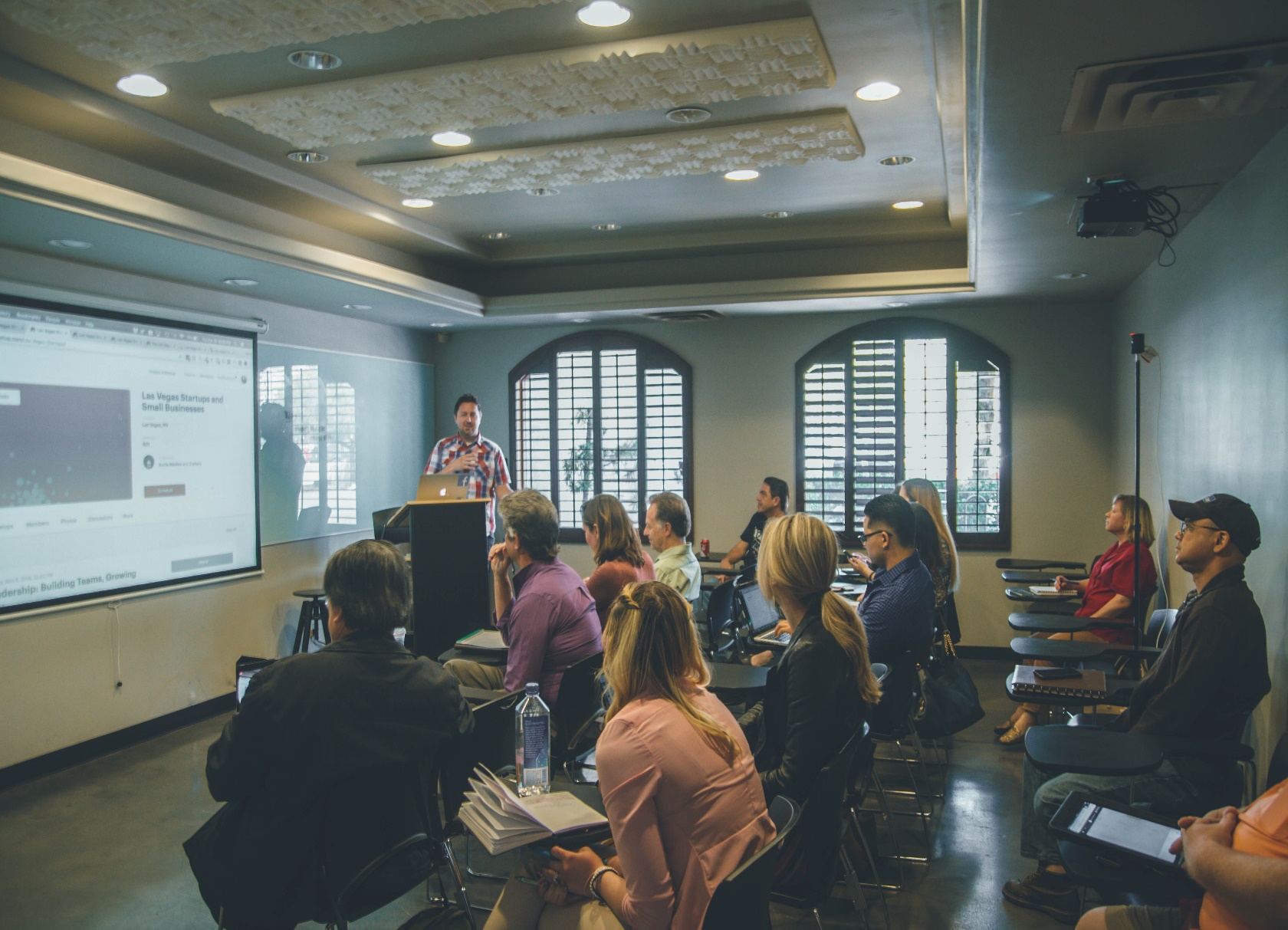 ①テクノロジーへの洞察
②問題解決能力の向上
③実用的なスキルの獲得
2
アウトライン
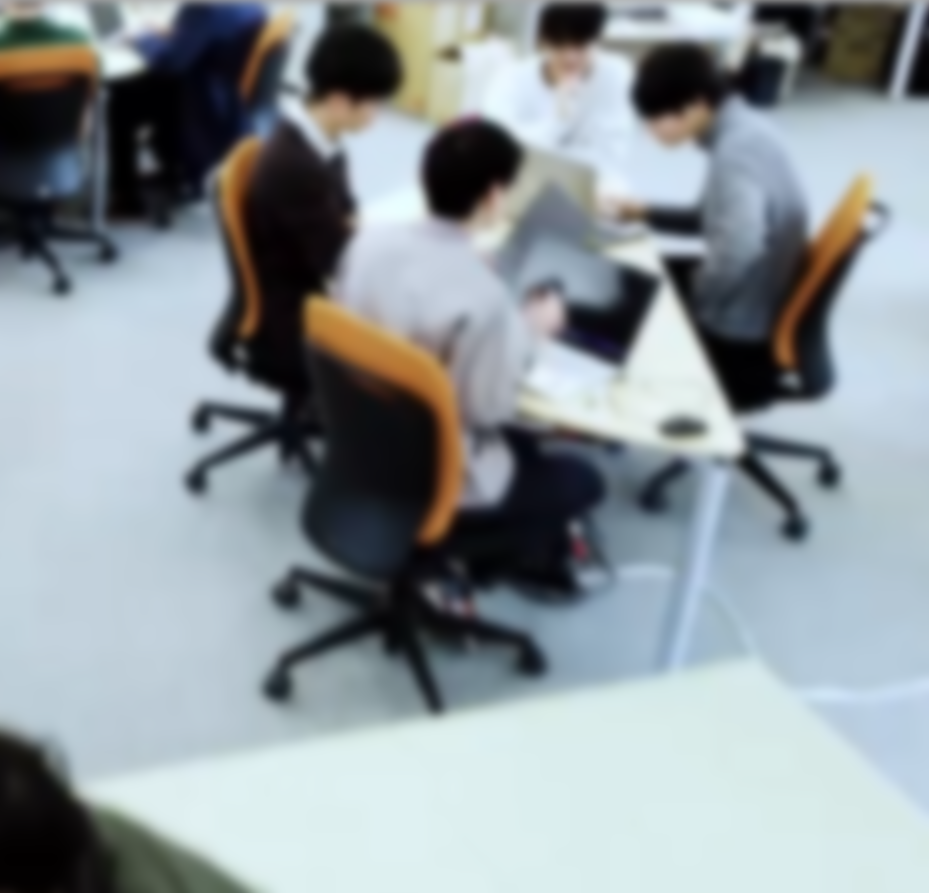 イントロダクション
画像セグメンテーションの基礎
画像セグメンテーションの技術
画像セグメンテーションのバリエーション
画像の前処理とデータ拡張
NoShot 学習
3
Google Colaboratory
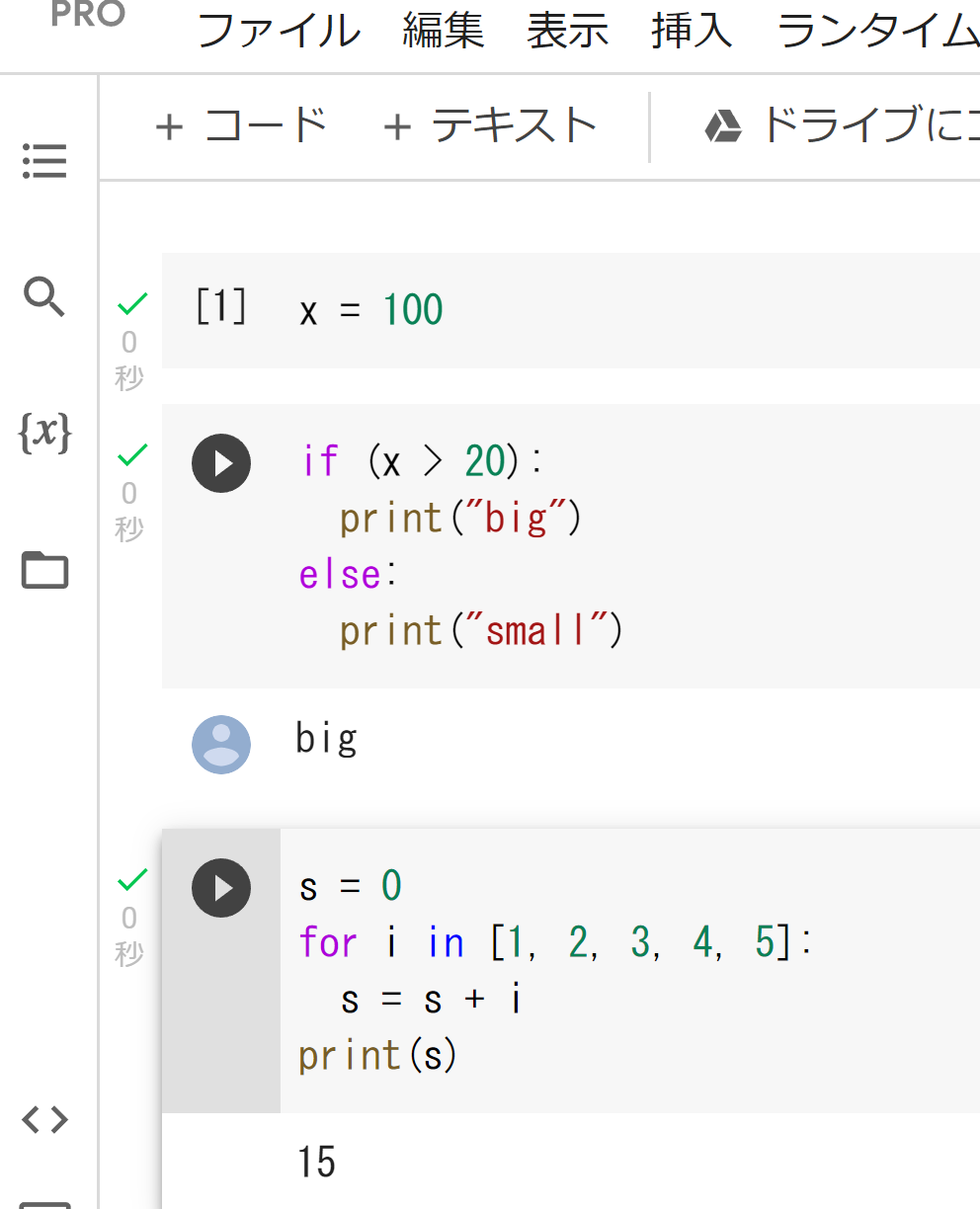 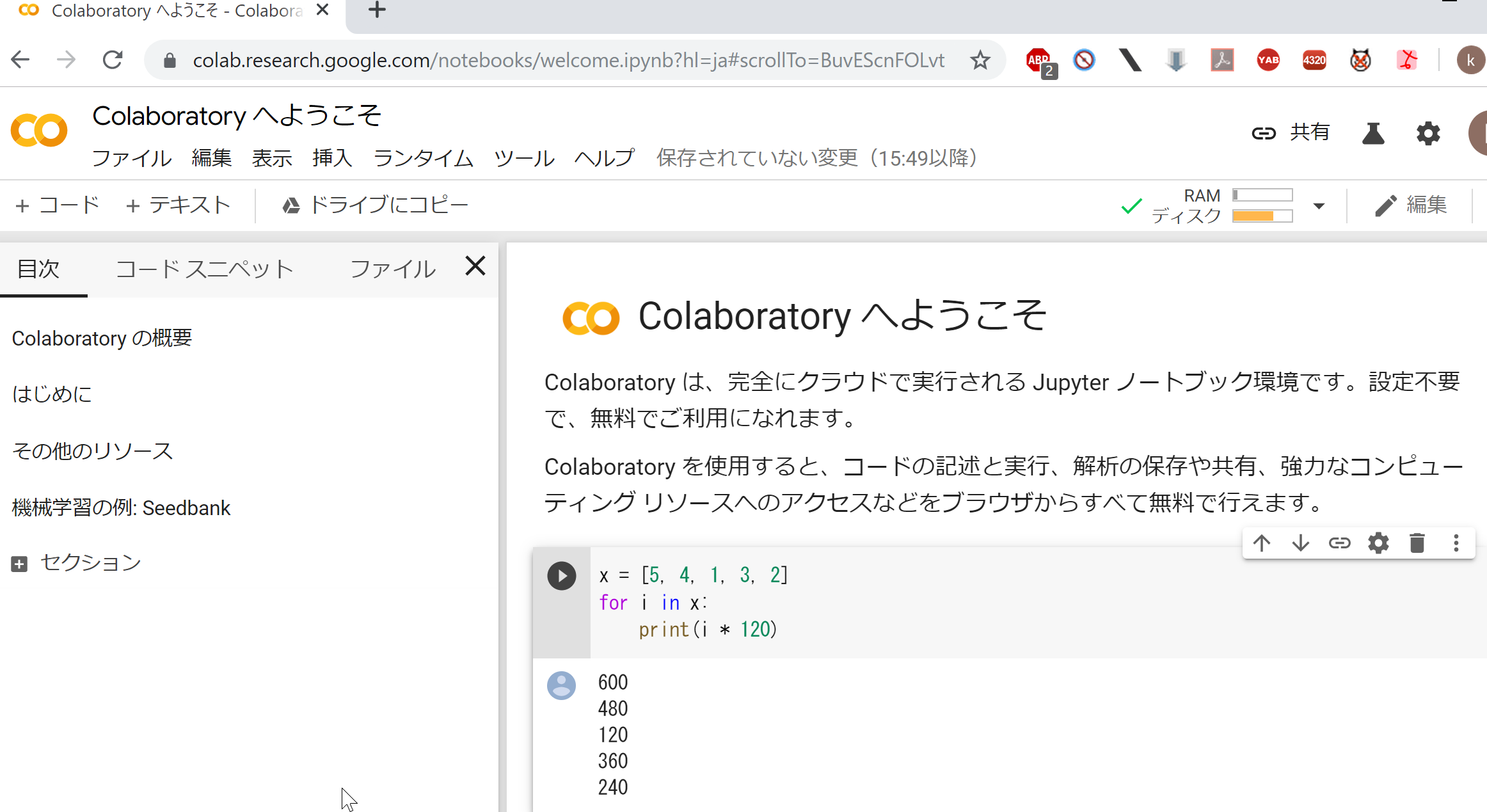 URL: https://colab.research.google.com/
オンラインで動く
Python のノートブックの機能を持つ
Python や種々の機能がインストール済み
本格的な利用には，Google アカウントが必要
4
Google Colaboratory の全体画面
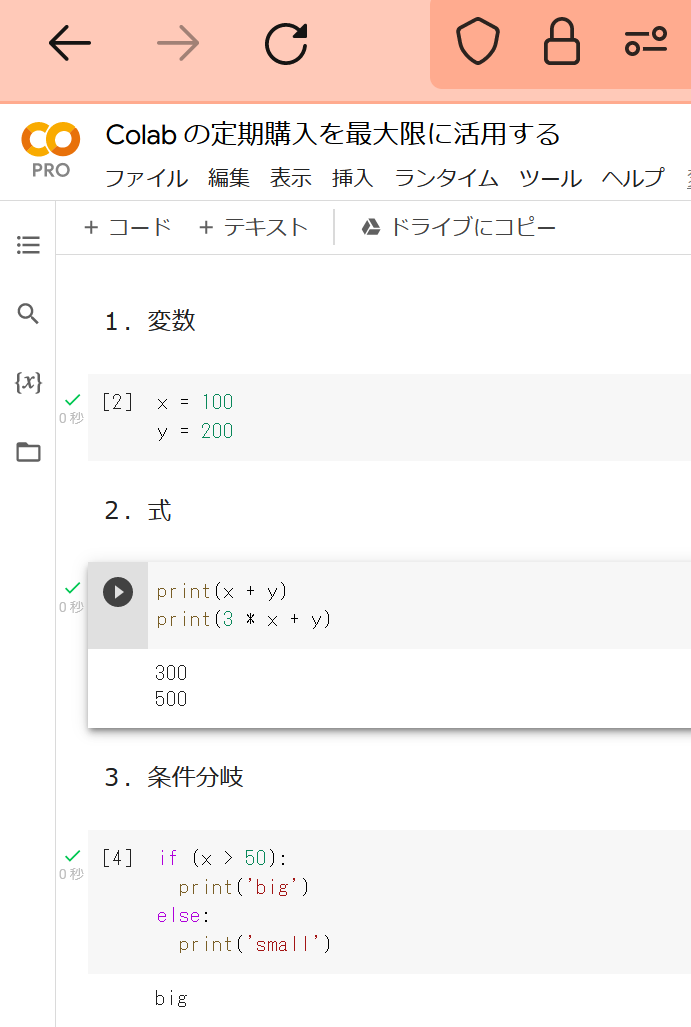 メニュー
コードセル，テキストセルの追加
メニュー
（目次，検索と置換，変数，ファイル）
コードセル，
テキストセルの
並び
Web ブラウザの画面
5
Google Colaboratory のノートブック
コードセル，テキストセルの２種類
コードセル： Python プログラム，コマンド，実行結果
テキストセル：説明文，図
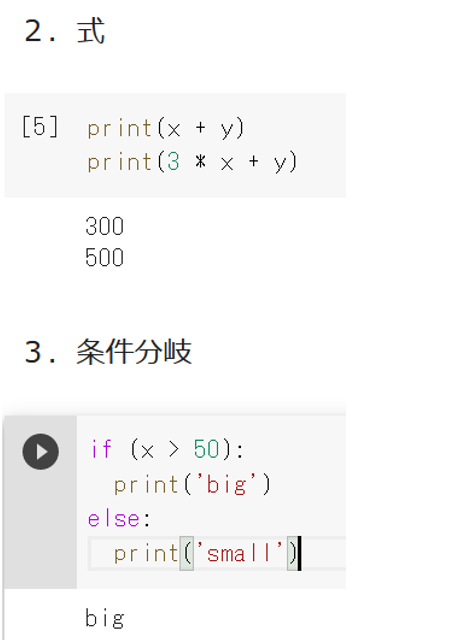 テキストセル
コードセル
テキストセル
コードセル
6
7-1. イントロダクション
7
画像理解の主な種類
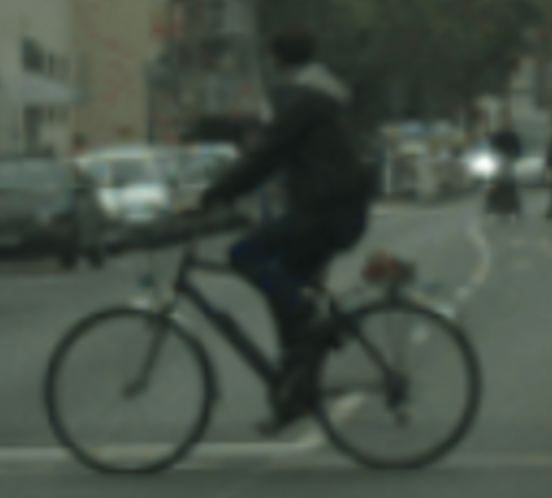 ① 画像分類
　「何があるか」を理解


② 物体検出
　場所と大きさも理解


③ セグメンテーション
　画素単位で理解
person
bicycle
person
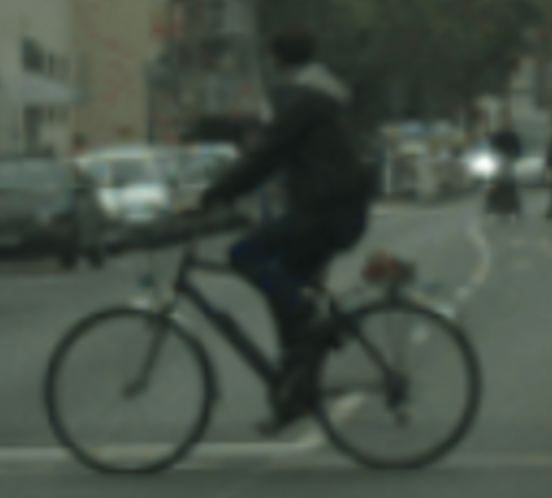 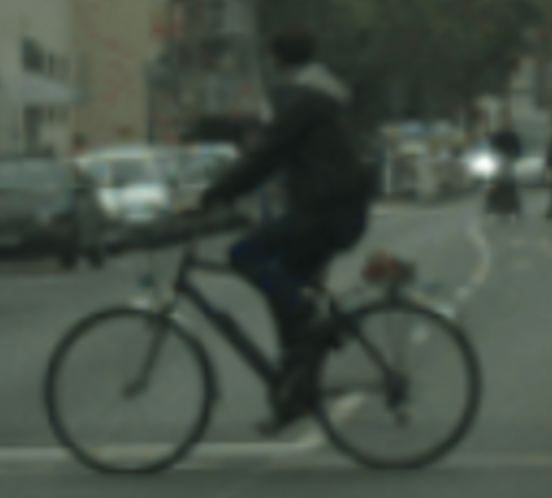 bicycle
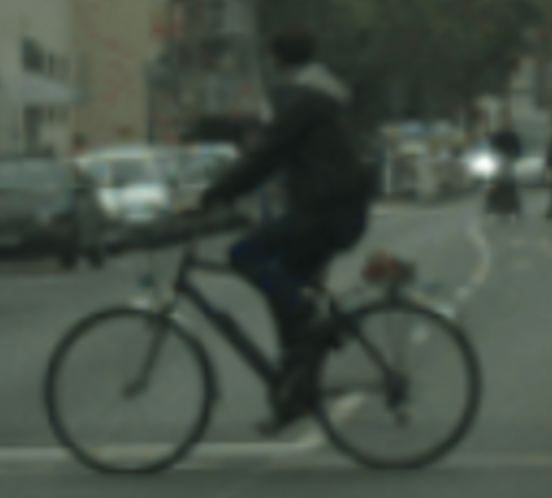 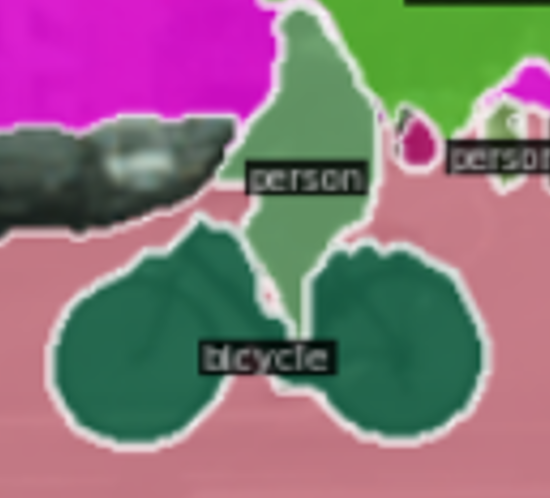 8
① 画像分類
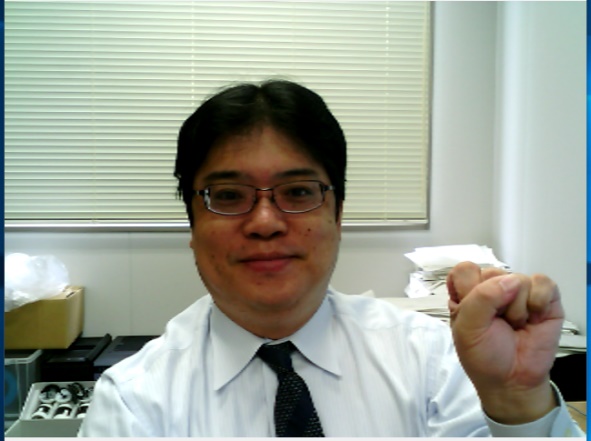 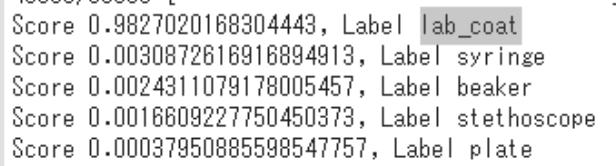 画像分類の結果は，ラベルと確率
※ ５つの候補 (top 5) が表示されている
9
[Speaker Notes: 画像分類は，画像に対して，ラベルとその確率を得ることです．

ラベルというのは，画像分類した結果の，画像の種類を表すキーワードのことです．

このラベルと確率を精度よく自動で求めるために，人工知能を使うことができます．]
② 物体検出
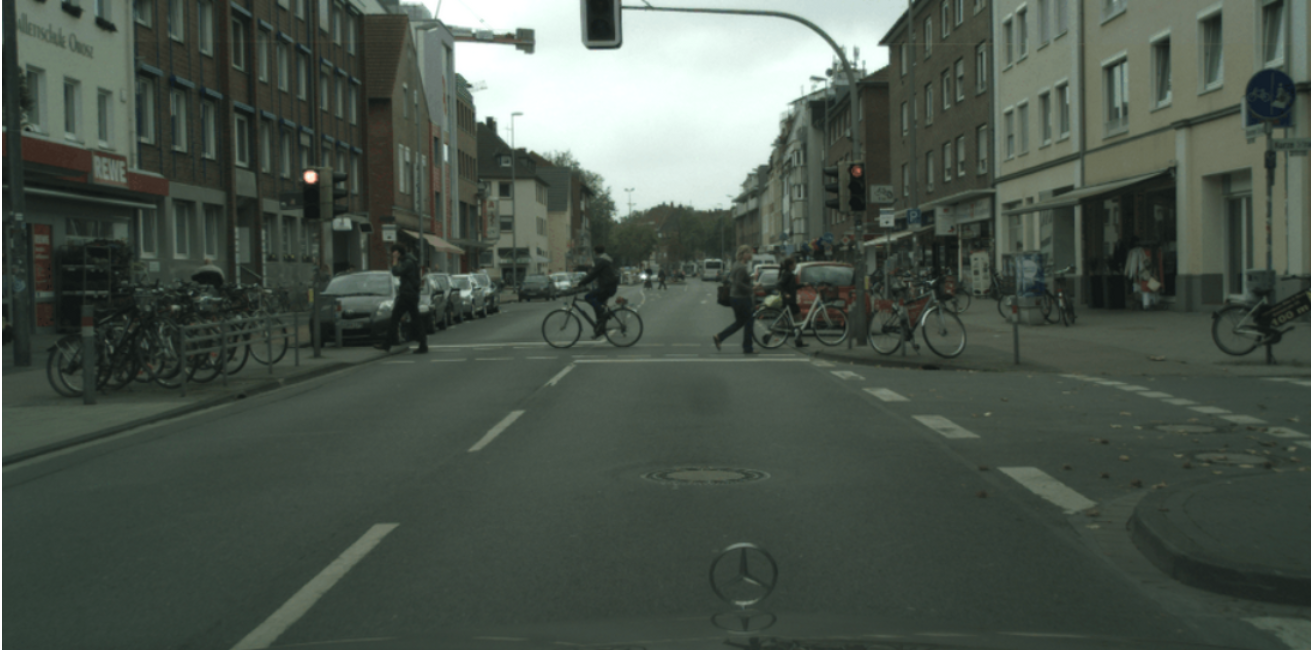 car
person
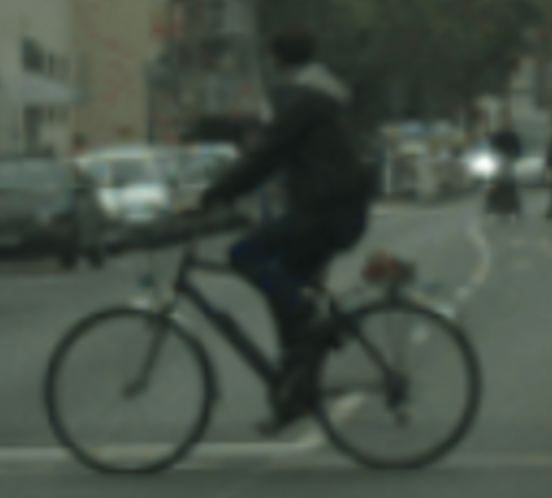 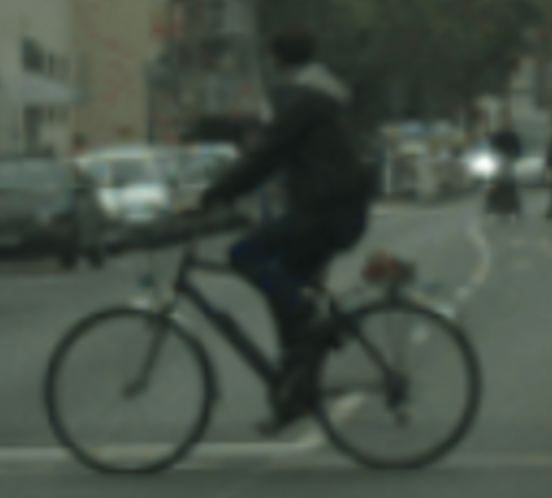 bicycle
バウンディングボックス，
ラベルを得る
バウンディングボックスは，
物体を囲む最小のボックス（四角形）
10
③ セグメンテーション
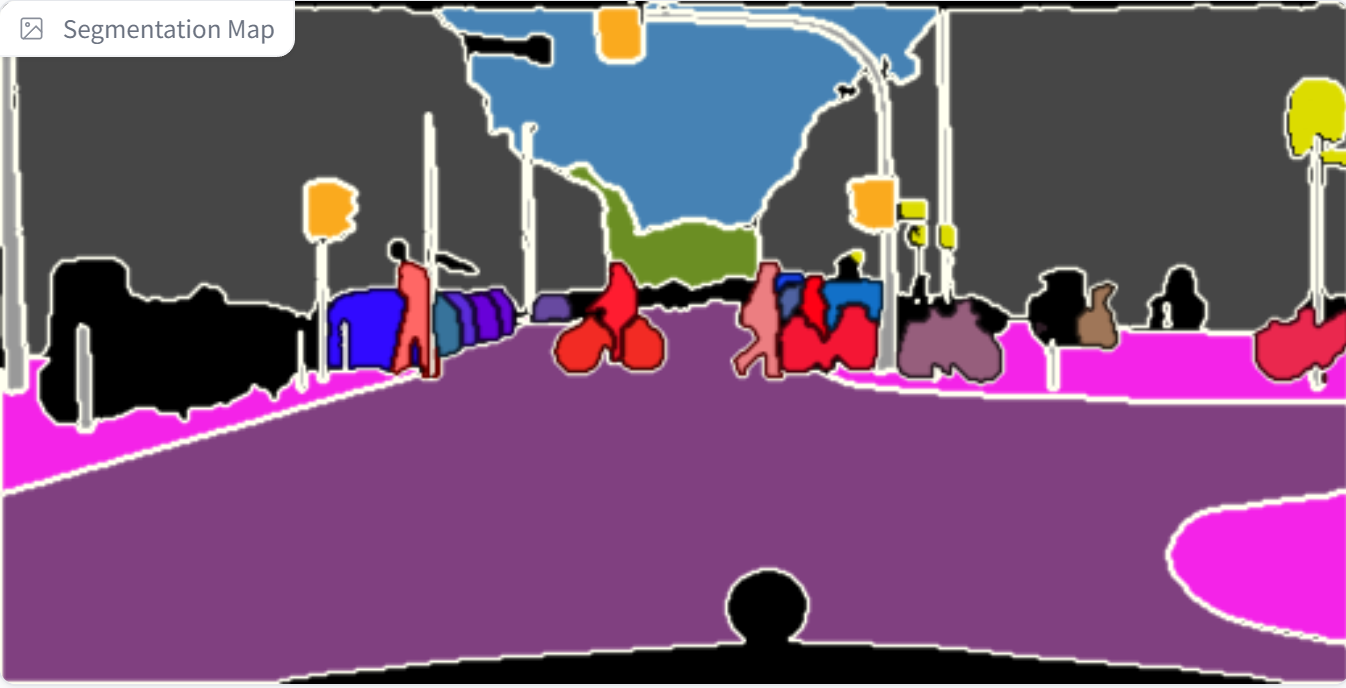 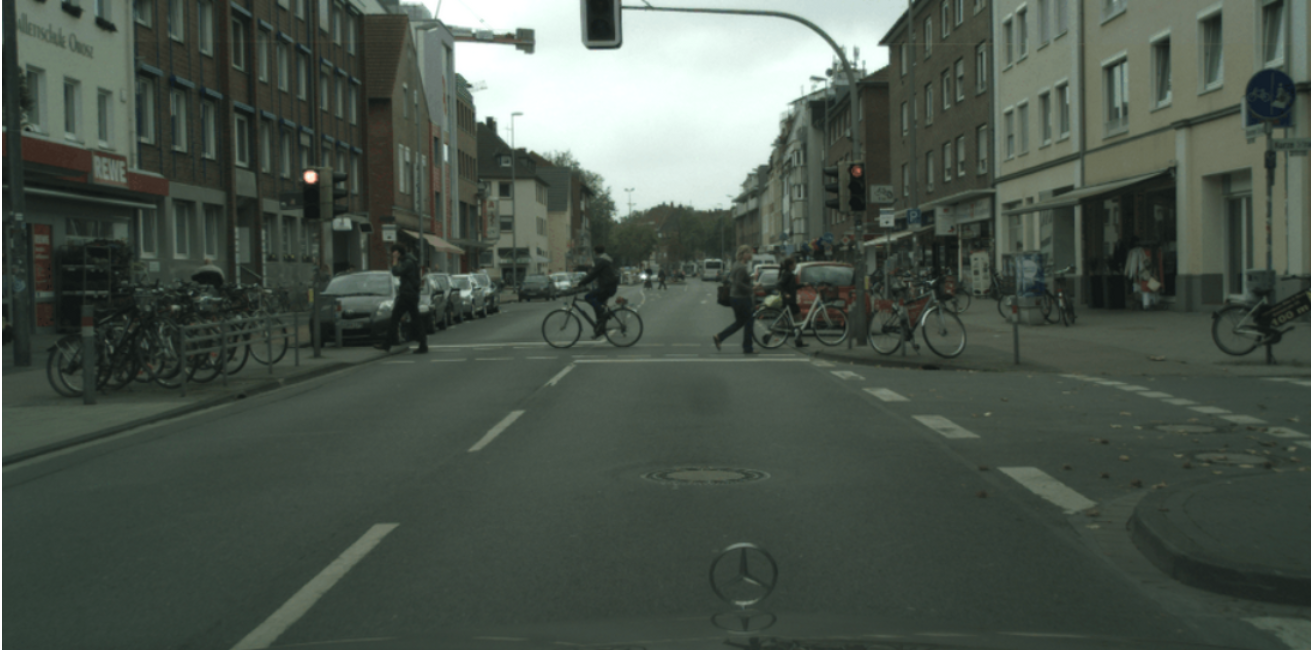 物体の形を画素単位で抜き出し
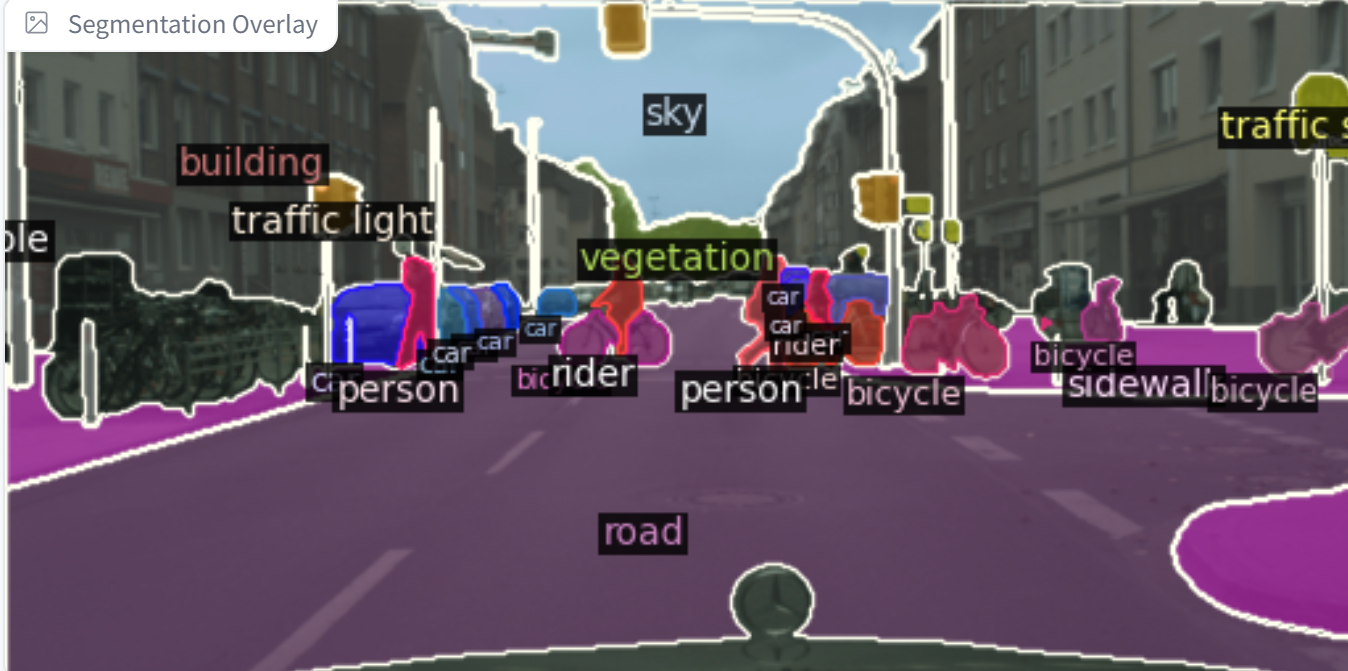 ラベルを得ることもできる
11
[Speaker Notes: 画像分類の例

画像に対して，いくつかのラベル，
それぞれのラベルに対しての確率が得られています．

例えば，この結果を見ると，この画像，ラベルが lab_coat である確率が，約 0.98 のように結果が得られています．

このように，１枚の画像に対して，複数のラベルとそれぞれの確率を得ること．
それが画像分類です．

画像分類は，画像を扱う他の人工知能，例えば，物体検出などの基礎になっています．

画像分類の説明は以上です．
視聴ありがとうございました．]
ここまでのまとめ
画像理解の主な種類
画像分類
「何があるか」を理解。結果は「ラベル」として識別
各ラベルに対する「確率」も提供
物体検出
物体の種類、場所、大きさを理解。場所と大きさについて
の結果は、物体を囲むバウンディングボックス。
セグメンテーション
画素単位で理解。
物体の「形」を詳細に抽出。
12
ニューロンとニューラルネットワーク
ニューロンは、ニューラルネットワークの基本的な構成要素
一つ一つのニューロンは、データの受け取り、処理、伝達を行う
ニューラルネットワークは、これらのニューロンが多数組み合わさったもの
ニューロン
ニューロン
ニューロン
ニューロン間の結合
ニューロン間の結合
出力データ
入力データ
13
[Speaker Notes: 良好な学習能力をもち，機械学習が脚光をあびるきっかけにも

機械学習を勉強するとき，ニューラルネットワークは良い手段と考える

機械学習では，ニューラルネットワークを使う場合もあれば，ニューラルネットワークではない他のものもある（あとで詳しく）]
ディープラーニング
ディープラーニングに「ディープ」とついているのは、多層のニューラルネットワークを使用するため
層の数が少ない
層の数が多い（ディープ）
14
畳み込みニューラルネットワーク（CNN）
畳み込みニューラルネットワーク（CNN）は画像理解や画像の分析に特化したディープラーニングの一種。
CNNは主に畳み込み層、プーリング層、全結合層の３種類（注）これら３種類以外のもさまざまある
畳み込み層：画像の局所的な特徴をとらえるための層。特徴は、画像内の顕著なパターンや属性（例：エッジ、テクスチャ）
プーリング層：特徴マップのサイズを縮小するための層。過学習を防止。計算効率を向上
全結合層：全ニューロンが前の層のすべてのニューロンと接続された層。畳み込み層とプーリング層を通過した後の特徴を基に、画像の分類や回帰を行う
15
畳み込みニューラルネットワーク（CNN）の例
畳
み
込
み
層
畳
み
込
み
層
畳
み
込
み
層
畳
み
込
み
層
畳
み
込
み
層
プーリング層
プーリング層
プーリング層
プーリング層
プーリング層
さまざまなバリエーション
16
畳み込みニューラルネットワーク（CNN）のメリット
画像理解、画像の分析の高精度化
画像の特徴を自動的に抽出
幅広い分野での応用
17
7-2. 画像セグメンテーションの基礎
18
画像セグメンテーションの例
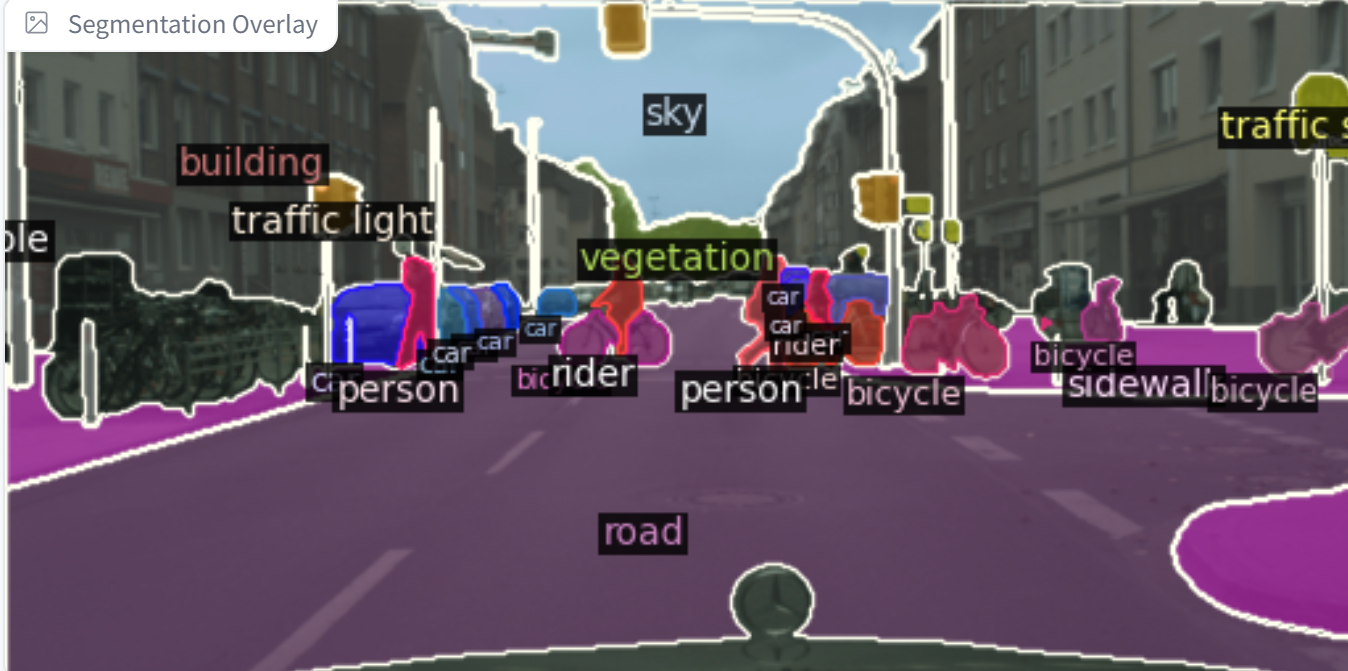 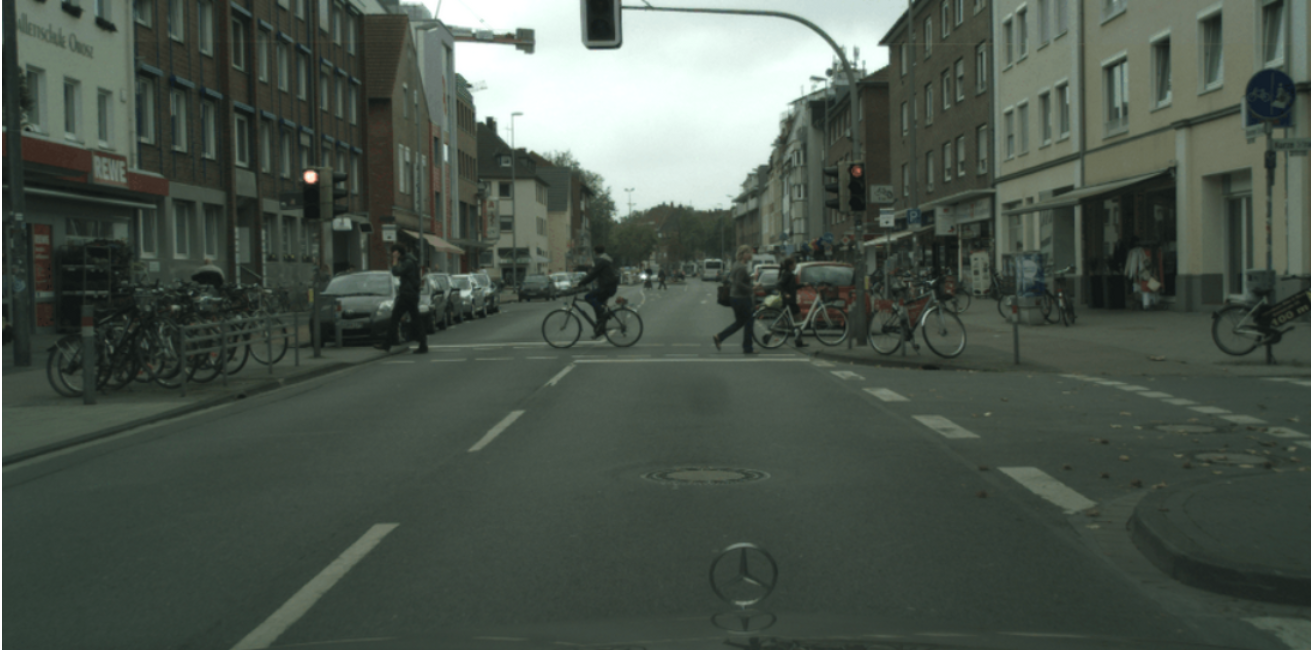 画像セグメンテーションは、画像の画素単位で、種類を識別
19
画像セグメンテーションの例
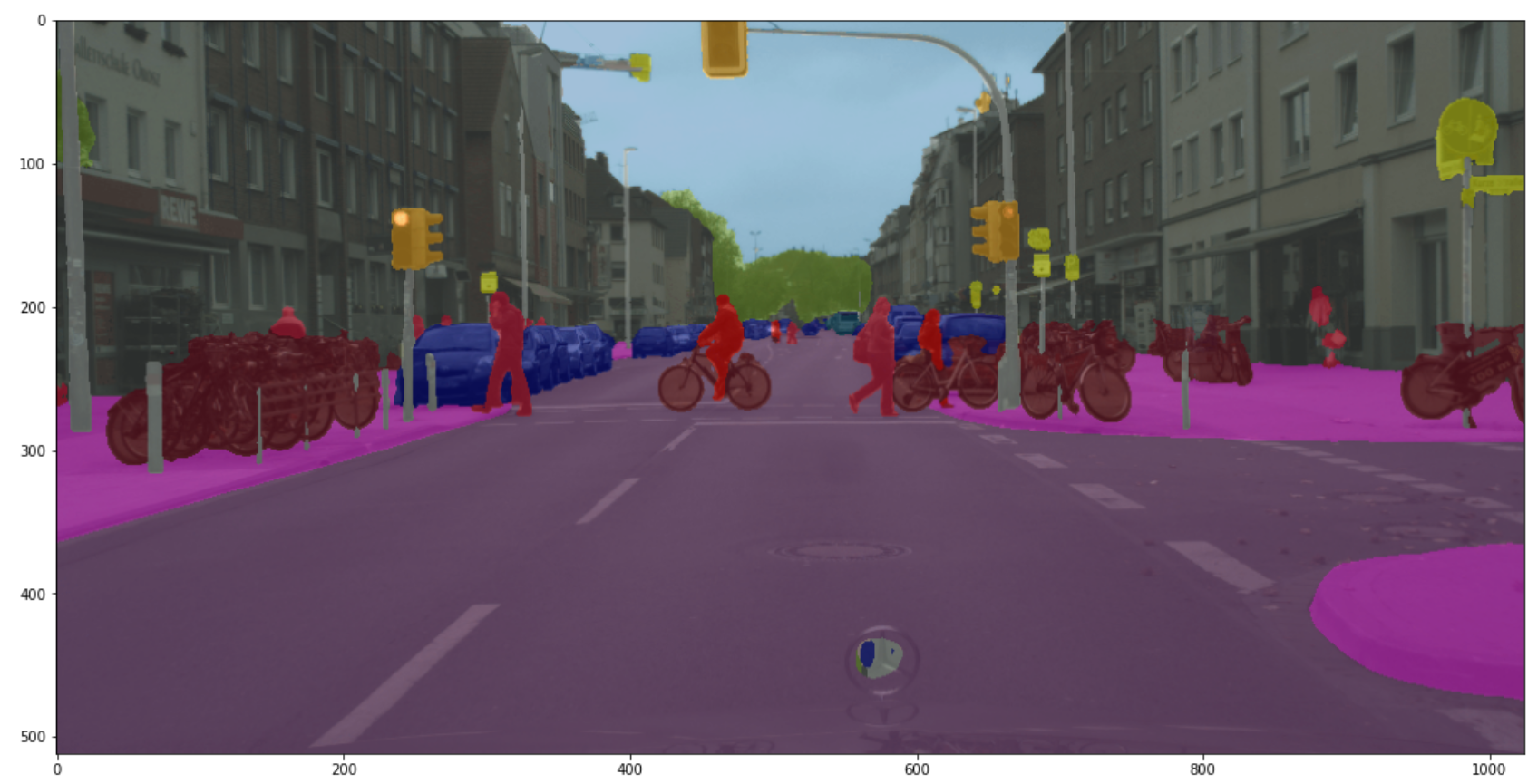 20
画像セグメンテーション
セグメンテーションの目的
画像を、意味のある領域ごとに分割
物体の「形」を詳細に解析

機能
同じ種類の画素が同じラベルに分類される

セグメンテーションの利点
物体が画像のどこにあるかを正確に知ることができる
物体の形や大きさを数値化するための基礎
21
医療画像のセグメンテーション
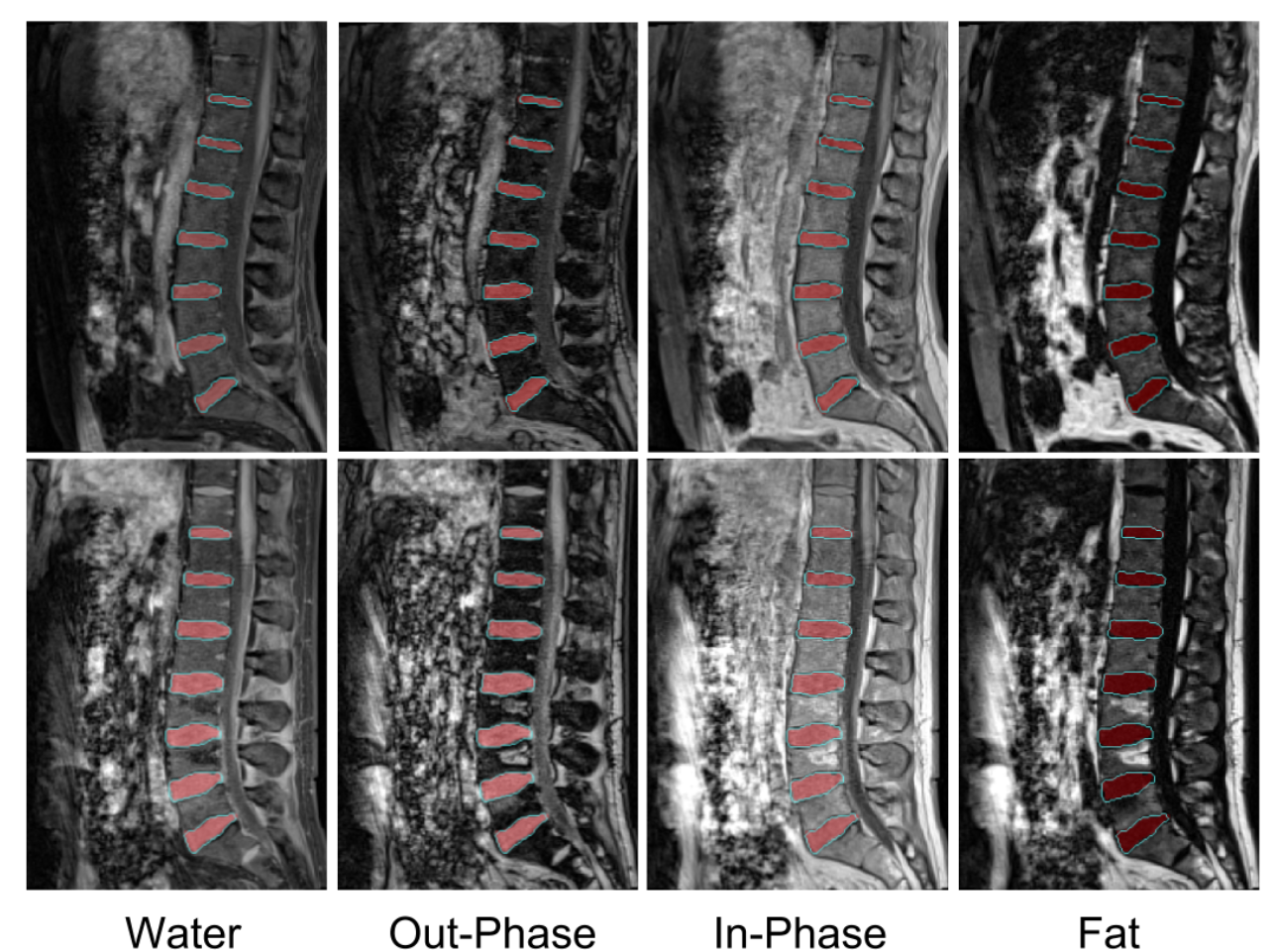 22
https://github.com/josedolz/IVD-Net より転載
自動運転での画像セグメンテーション
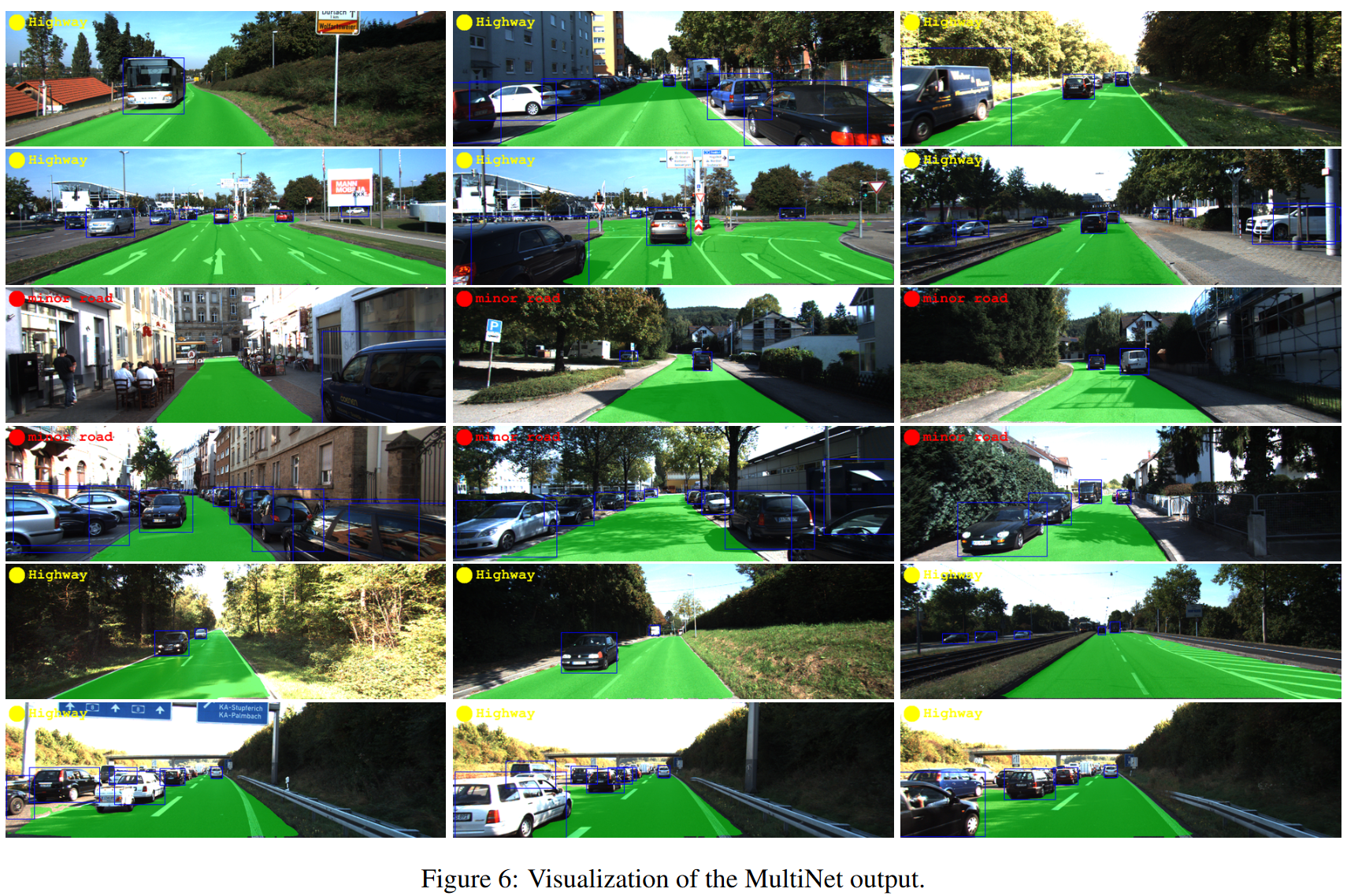 23
https://arxiv.org/pdf/1612.07695v2.pdf より転載
衛星画像のセグメンテーション
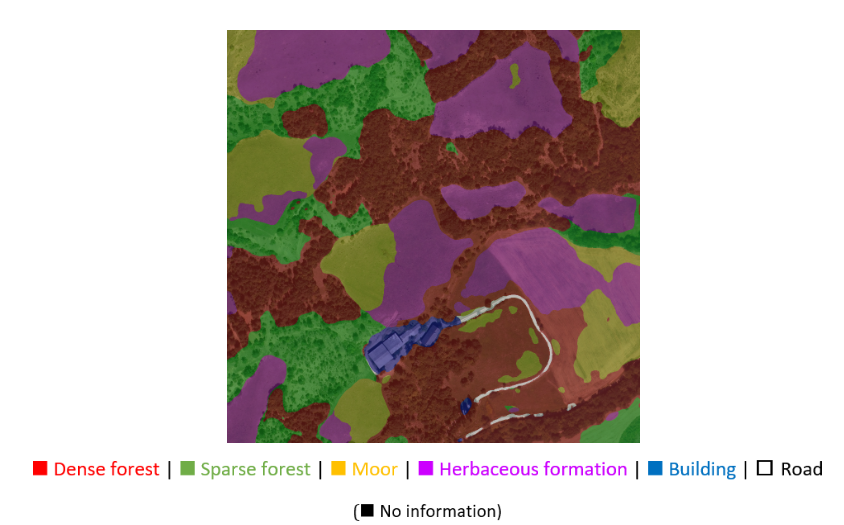 https://arxiv.org/pdf/2110.05812.pdf より転載
24
予備知識
画素
画素は、画像を構成する最小の単位。各画素には、色、明るさの情報がある


テクスチャ
画像内のパターン。セグメンテーションの手がかりとして利用される


ラベル付け
セグメンテーションでは、各画素に、識別のための名前としてラベルを割り当てる
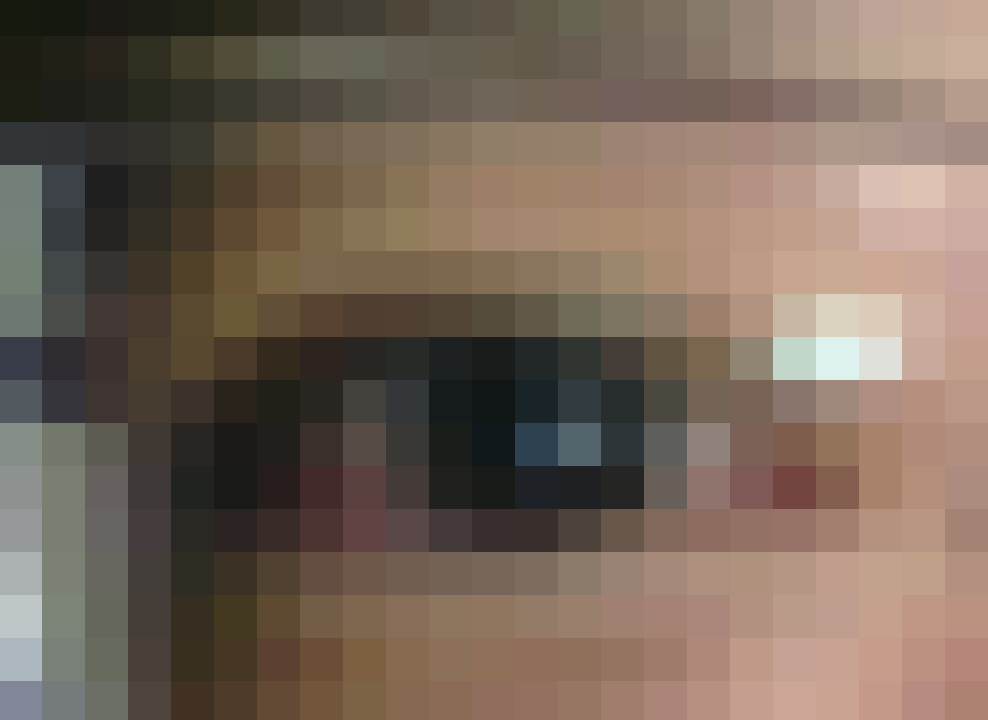 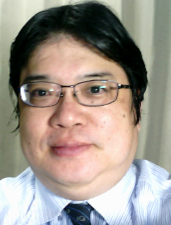 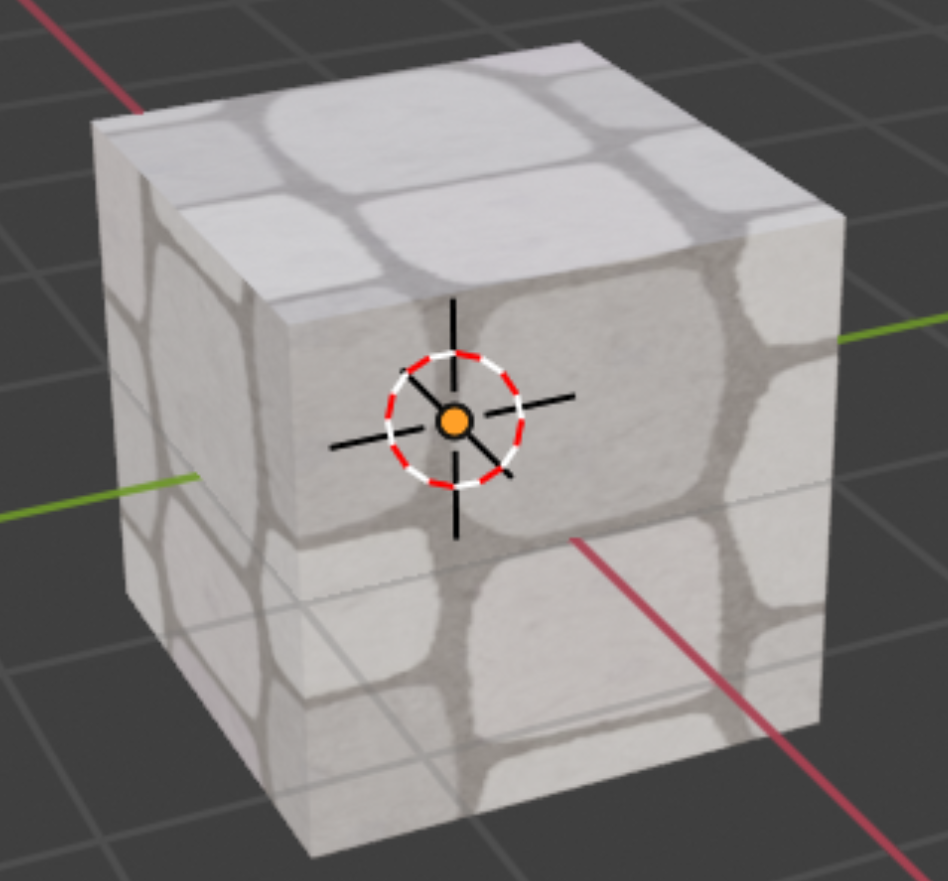 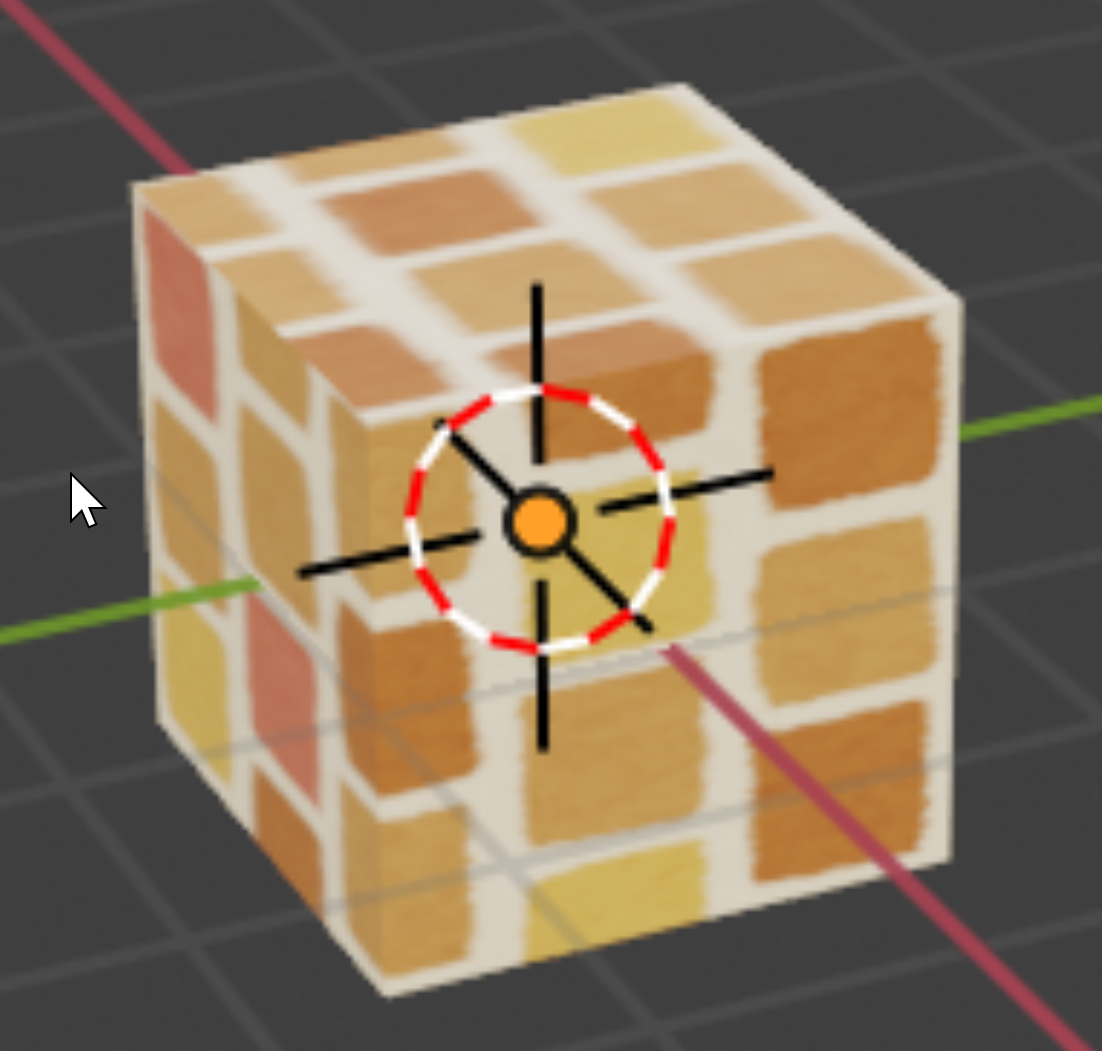 25
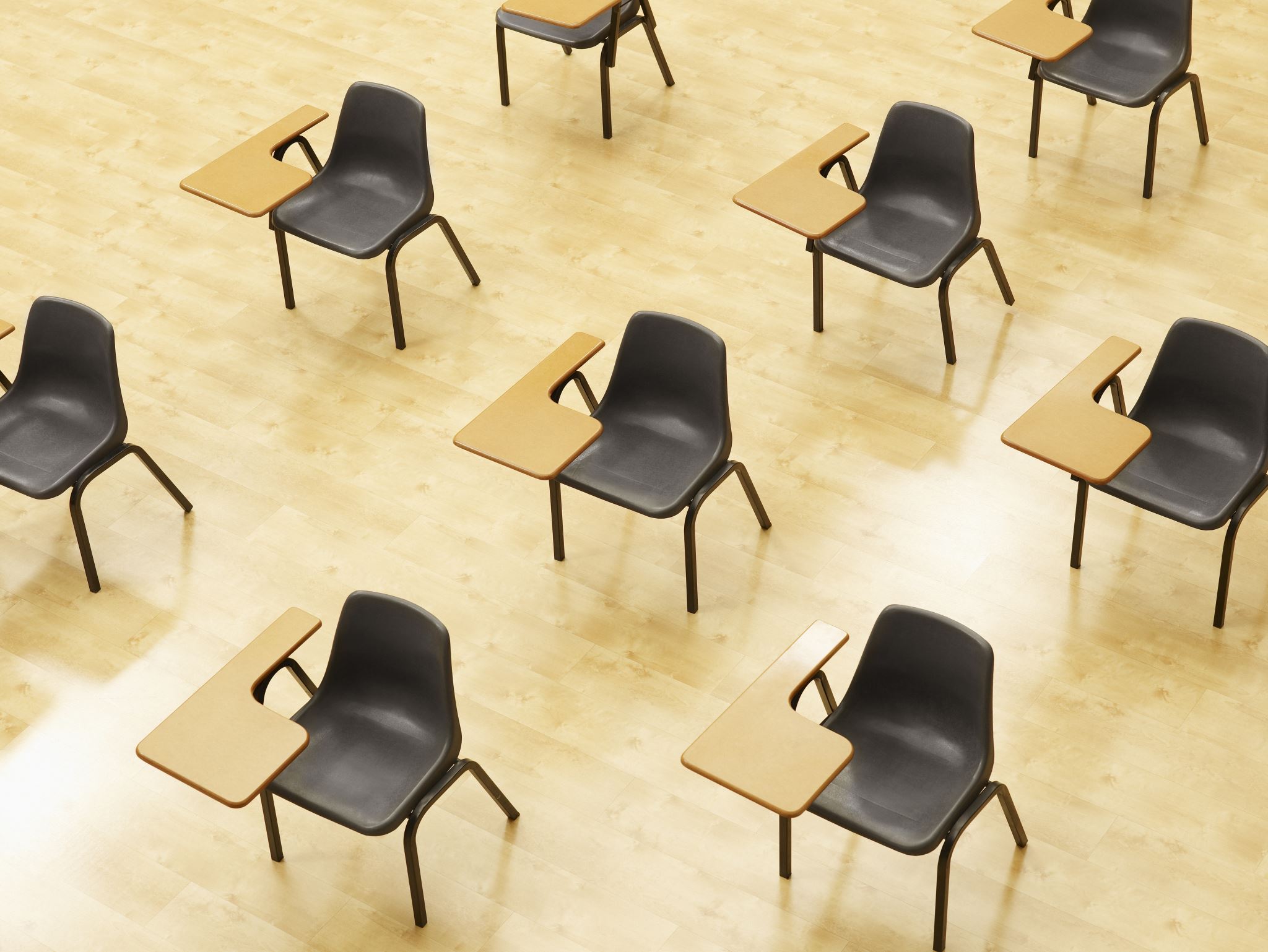 演習１
オンラインデモによる
画像セグメンテーションの体験
【トピックス】
画像セグメンテーション
OneFormer のデモ
26
① OneFormer のデモページを開く
https://huggingface.co/spaces/shi-labs/OneFormer
　オンラインサービスであり、混雑時などは動かない場合がある。授業中で動かなかった場合には、後日試してほしい
② 画面の「Input Image」で画像ファイルを設定するか、下の「Examples」で画像を選ぶ

③ 「Submit」 をクリック。結果を確認。
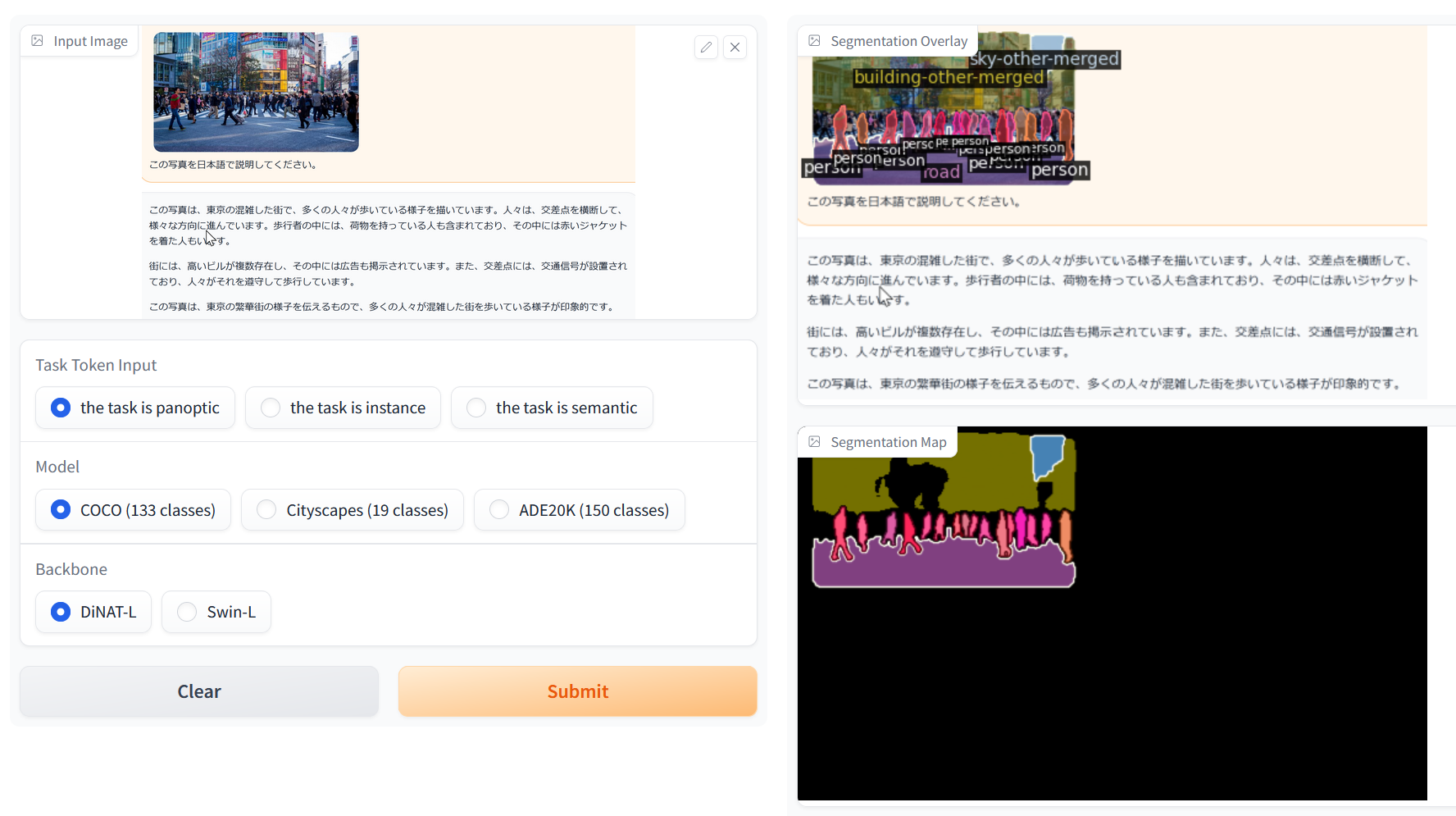 27
ここまでのまとめ
画像セグメンテーション
画像セグメンテーションは、画像の画素単位で、種類を識別

セグメンテーションの目的
画像を、意味のある領域ごとに分割
物体の「形」を詳細に解析

セグメンテーションの利点
物体が画像のどこにあるかを正確に知ることができる
物体の形や大きさを数値化するための基礎
28
7-3. 画像セグメンテーションの技術
29
画像セグメンテーションの手法
ディープラーニングによる画像セグメンテーション
FCN (Fully Convolutional Network), 2015年発表
U-Net, 2015年発表

ディープラーニング利用の特徴
精度の向上
学習を行うことで、さまざまな種類に対応可能
教師あり学習であり、訓練データが必要
30
FCN
畳み込みニューラルネットワークの改良
画素ごとに結果を出力する
31
FCN の仕組み
畳み込み層、プーリング層、アップサンプリング層で構成
アップサンプリング層を持つことが特徴である。アップサンプリング層では、特徴マップを、元の入力画像の大きさまで拡大
アップサンプリング層
全結合層
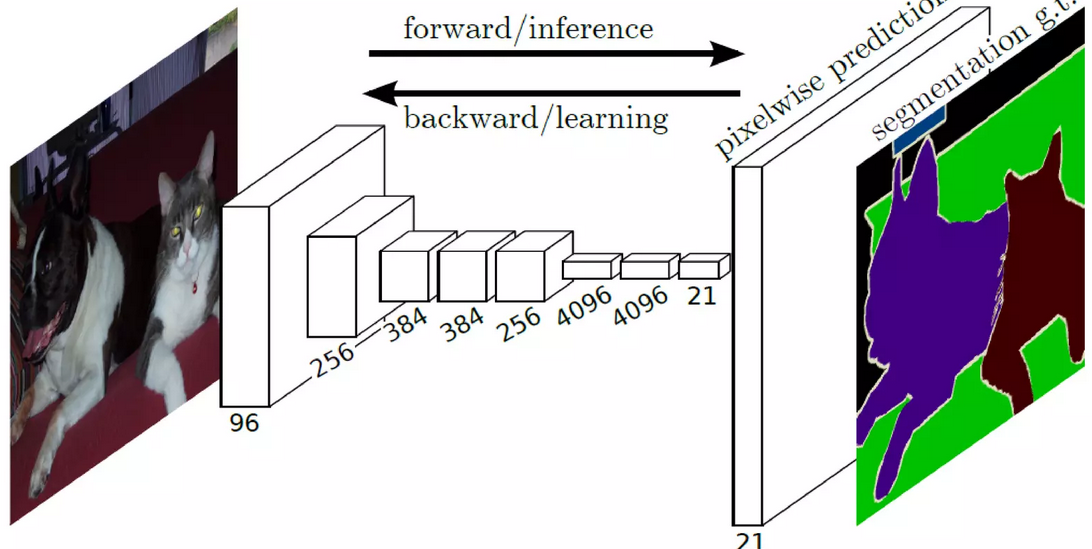 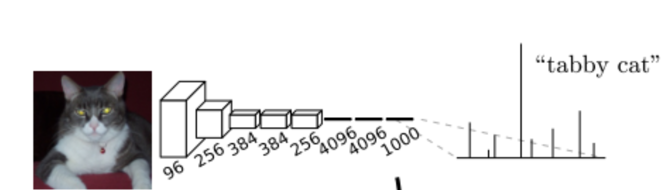 結果
元画像
元画像
結果
FCN による画像セグメンテーション
畳み込みニューラルネットワークによる画像分類
Jonathan Long, Evan Shelhamer, Trevor Darrell, 
Fully Convolutional Networks for Semantic Segmentation, arXiv:1411.4038, 2015.
32
FCN まとめ
畳み込み層: 局所的特徴抽出
プーリング層: 画像縮小と過学習防止
アップサンプリング層：畳み込み層とプーリング層で得られた特徴マップを、 元の入力画像の大きさまで拡大

FCNのアイデア
全結合層を使用せずに、アップサンプリング層によって、画素ごとの結果出力を可能に
33
U-Net
FCN の改良
ダウンサンプリングとアップサンプリングの組み合わせ
ダウンサンプリング（プーリング層）：
画像全体のサイズ縮小により、大域的な特徴を捉えることを可能に。
アップサンプリング（アップサンプリング層）：
特徴マップのサイズ拡大で、低解像度の特徴マップと、高解像との特徴マップを統合

スキップ接続
　ダウンサンプリングにおいて、輪郭情報が失われるという
　問題を解決．
34
U-Net の仕組み
．
ダウンサンプリング：サイズ縮小。
アップサンプリング：サイズ拡大。
マルチスケール
の特徴マップ
アップサンプリングしながら
結果を得る
最
　終　
　結
　果
途　
　中
　結
　果
特　
　徴
　マ
　ッ
　プ
スキップ接続
元画像
両方を入力として使用
サ
イ
ズ
縮
小
特
　徴
　マ
　ッ　
　プ
途　
　中
　結
　果
サ
イ
ズ
拡
大
スキップ接続
両方を入力として使用
途　
　中
　結
　果
特
　徴
　マ
　ッ　
　プ
サ
イ
ズ
縮
小
サ
イ
ズ
拡
大
全体で多層のニューラルネットワーク
35
Olaf Ronneberger, Philipp Fischer, Thomas Brox,
U-Net: Convolutional Networks for Biomedical Image Segmentation, arXiv:1505.04597, 2015.
U-Net の仕組み
青矢印：畳み込み層、赤矢印：プーリング層、
緑矢印：アップサンプリング層
36
Olaf Ronneberger, Philipp Fischer, Thomas Brox,
U-Net: Convolutional Networks for Biomedical Image Segmentation, arXiv:1505.04597, 2015.
U-Net によるセマンティック・セグメンテーション
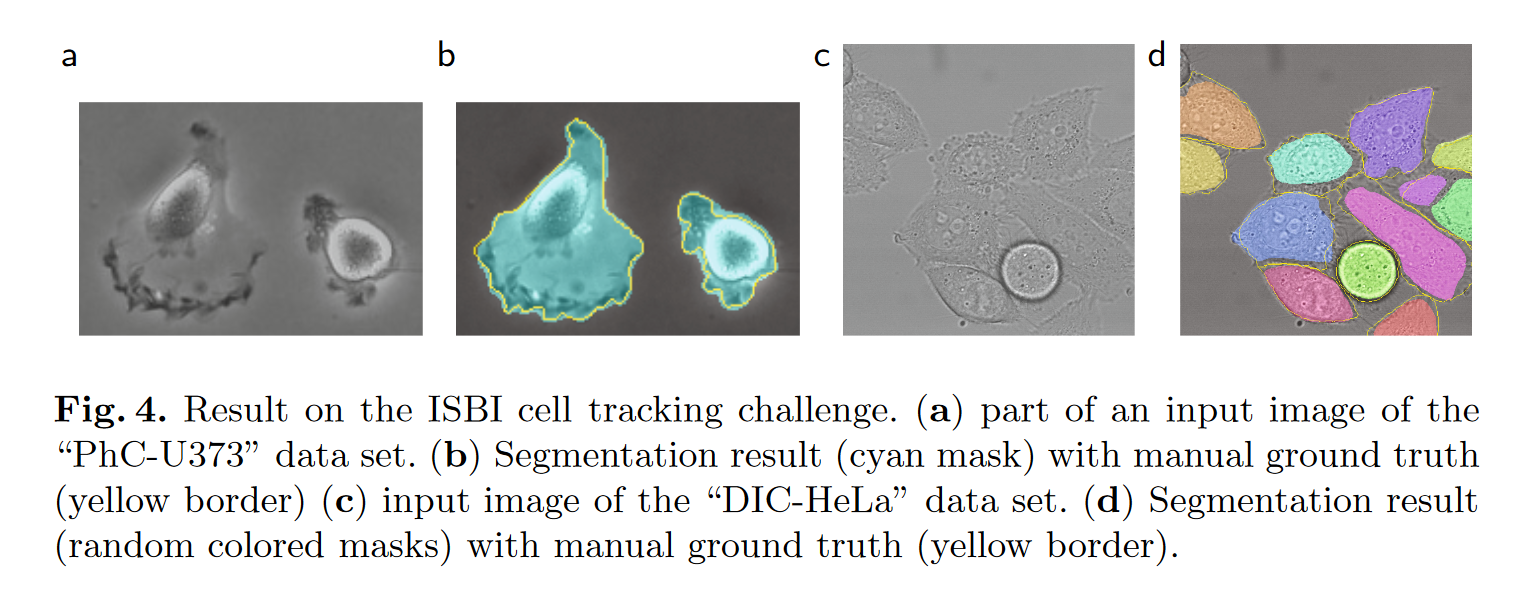 細胞のモノクロ画像のセグメンテーション
37
ここまでのまとめ
畳み込みニューラルネットワークを利用した画像セグメンテーション
FCN (Fully Convolutional Network) - 2015年発表
U-Net - 2015年発表
ディープラーニングによる画像セグメンテーションの特徴
精度の向上
学習を行うことで、さまざまな種類に対応可能
教師あり学習であり、訓練データが必要
FCNの概要
畳み込みニューラルネットワークの改良
画素レベルでの結果出力
畳み込み層、プーリング層、アップサンプリング層から構成
U-Netの概要
FCN の改良
スキップ接続を使用し、輪郭情報の損失を防ぐ
38
7-4. 画像セグメンテーションのバリエーション
39
セグメンテーションの種類
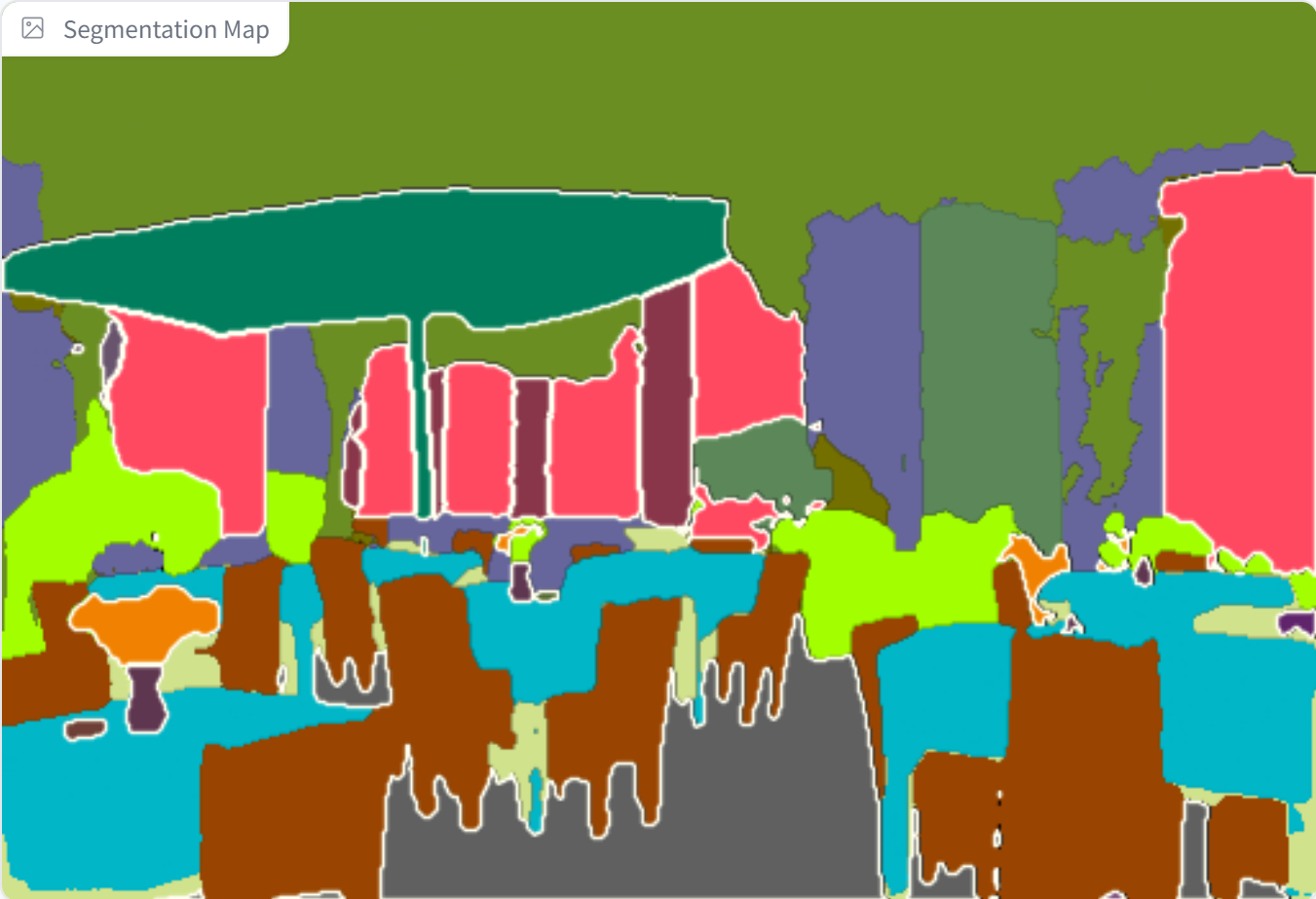 セマンティック・セグメンテーション
画像内のすべての画素にラベルを付ける．
「個々の物体を検出する」という概念はない
インスタンス・セグメンテーション
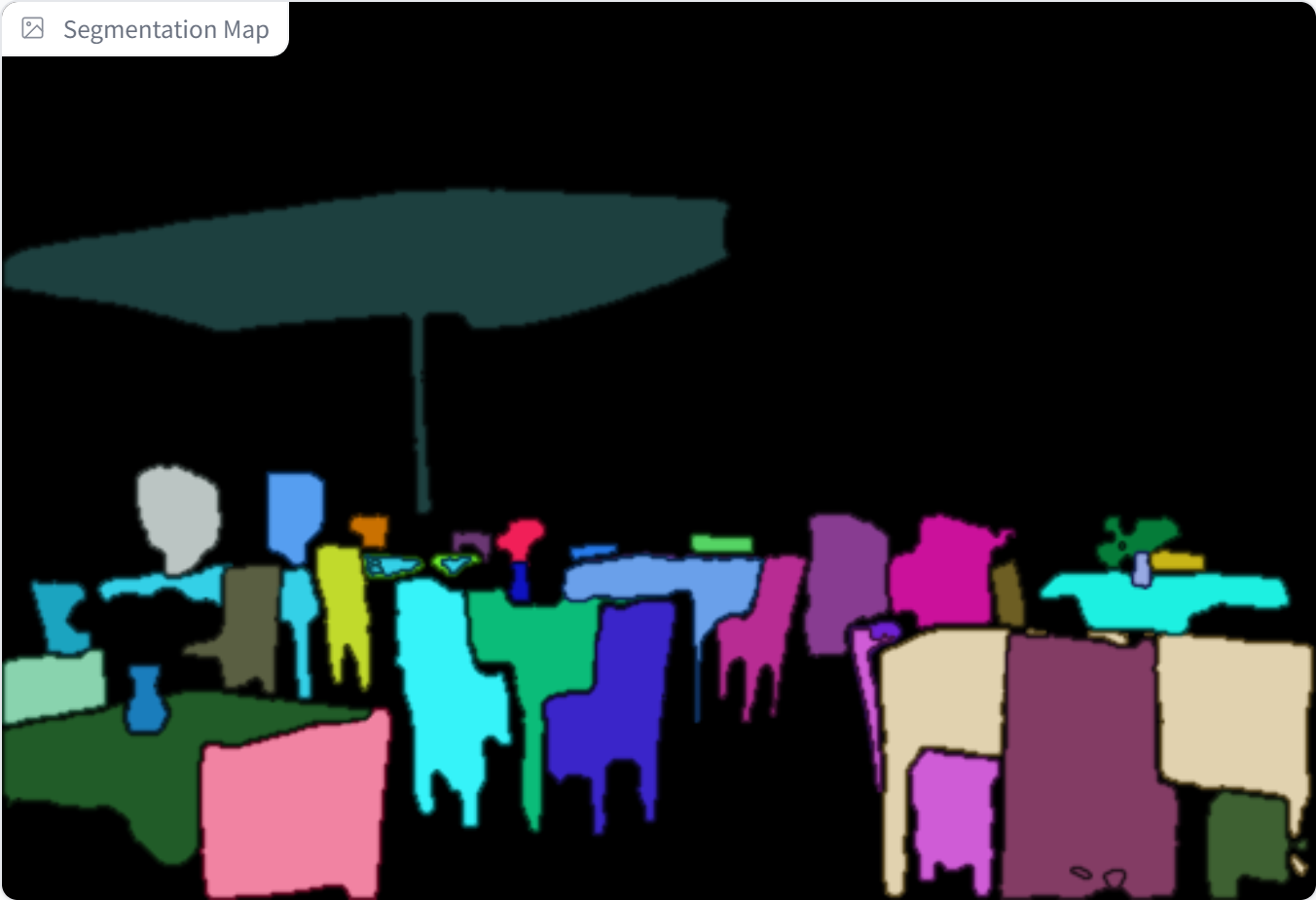 物体を検出する．同じ種類の複数の物体がある場合は、別々のものとして認識．各物体に対してセグメンテーションを実施。
「物体として識別できない部分は結果がない」ということもある
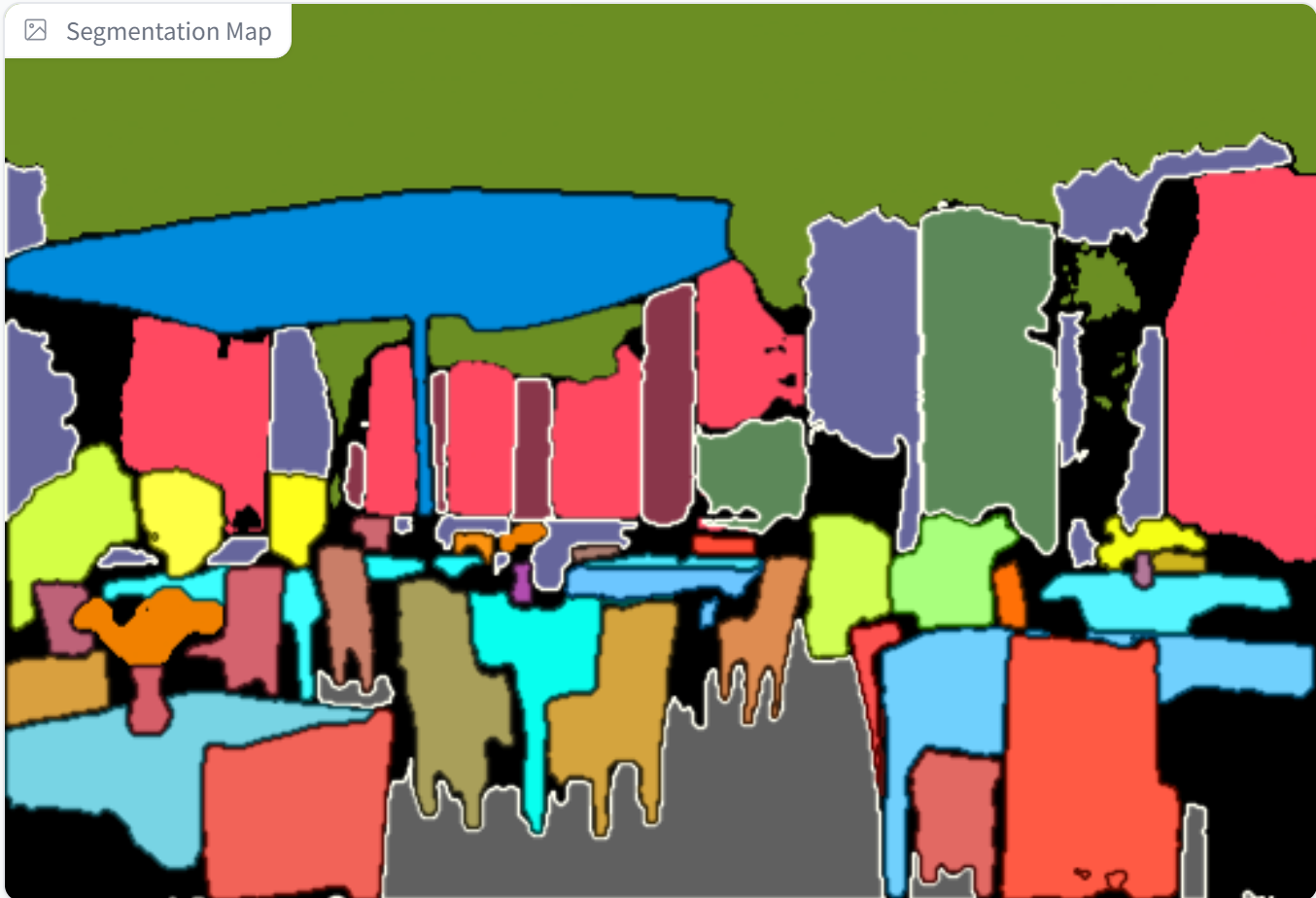 パノプティック・セグメンテーション
セマンティック・セグメンテーションと
インスタンス・セグメンテーションの同時実行
40
インスタンス・セグメンテーションの例
画像を，インスタンス（物体）に分けセグメンテーションを実行
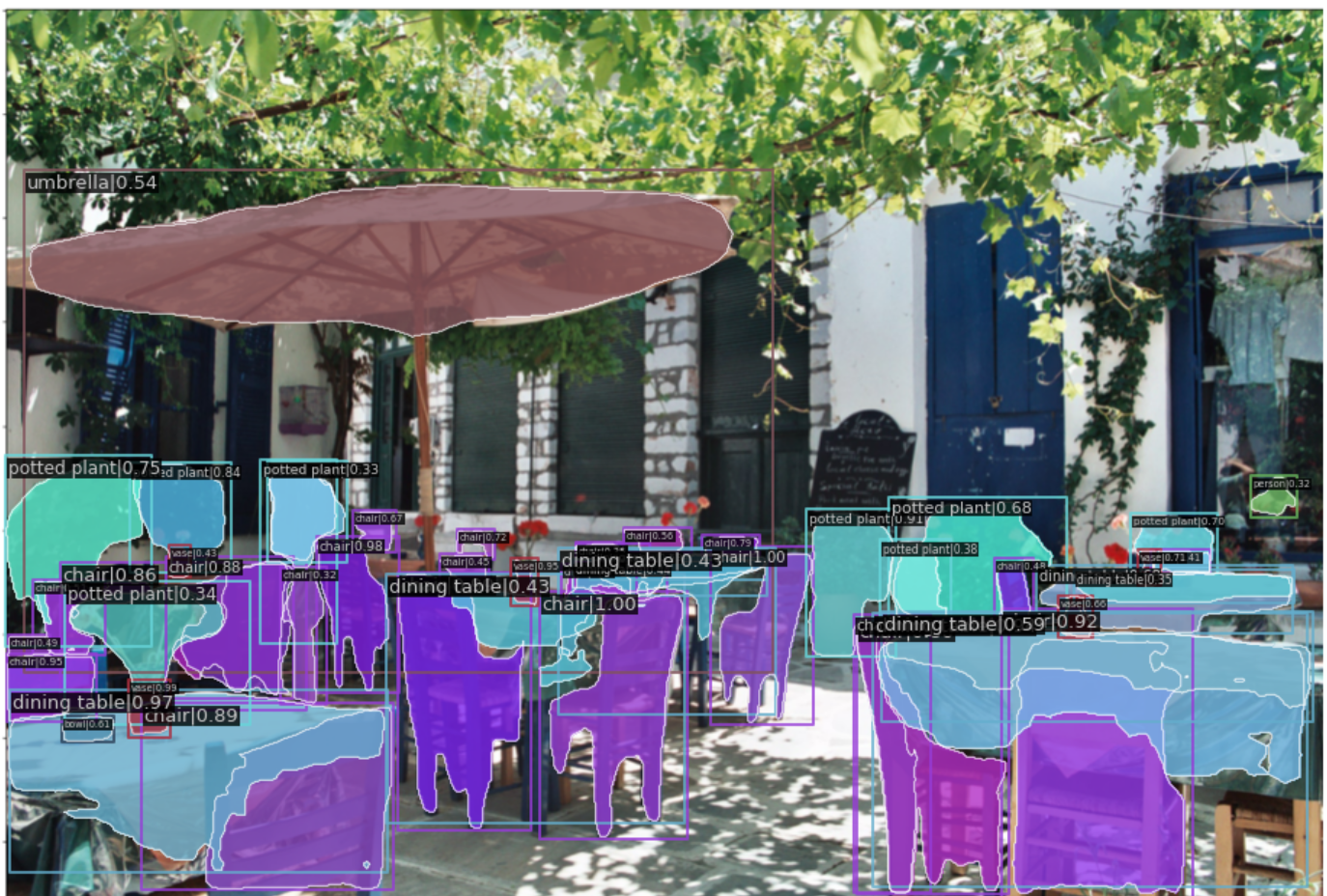 41
[Speaker Notes: しばらく待つと，
最後のコードセルまで，すべてのコードセルの実行が終わります．

コードセルを実行することにより，
いくつかの画像について物体検出が行われます．
ここにありますように，
バウンディングボックス，ラベル，確率が得られます．

コードセルのプログラムは Python です．

ここにあるたくさんの
コードセルのプログラム全体で，設定や，画像データのダウンロードや読み込み，
人工知能を動かすための，学習済みモデルのダウンロード，物体検出の実行結果の確認などを行っています．

プログラムの説明は省略します．

このように，Python で書かれたプログラムを Web ブラウザで，
オンラインで実行し，確認できます．

みなさんも，このページなどを使って，パソコンのWEBブラウザで動かしてみてはいかがでしょうか．

以上，物体検出について説明しました．
視聴ありがとうございました．]
パノプティック・セグメンテーションの例
物体ではないエリアも対象である
（インスタンス・セグメンテーションでは、このようにはならない）
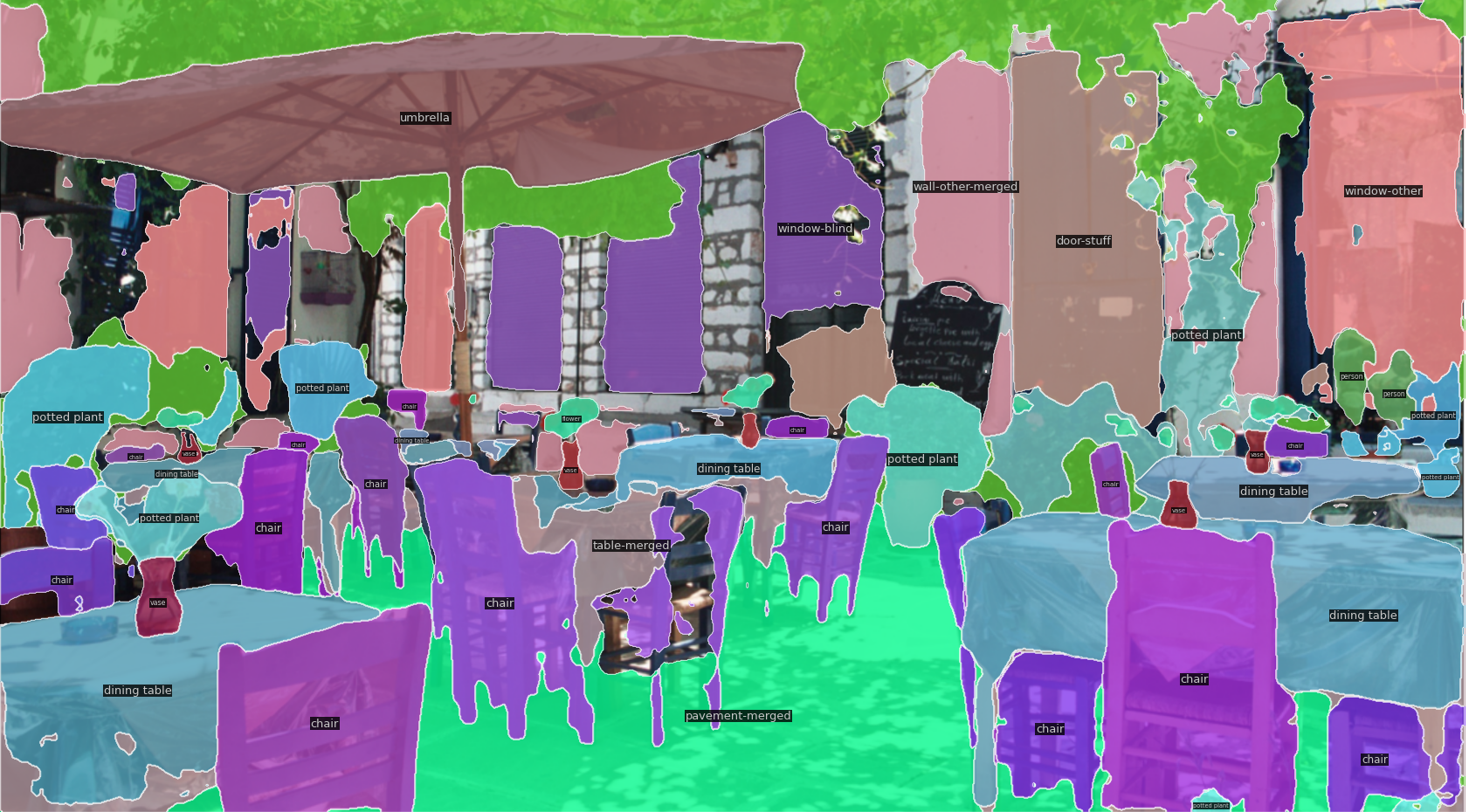 物体と物体の切れ目が判別できている
（セマンティック・セグメンテーションでは、このようにはならない）
42
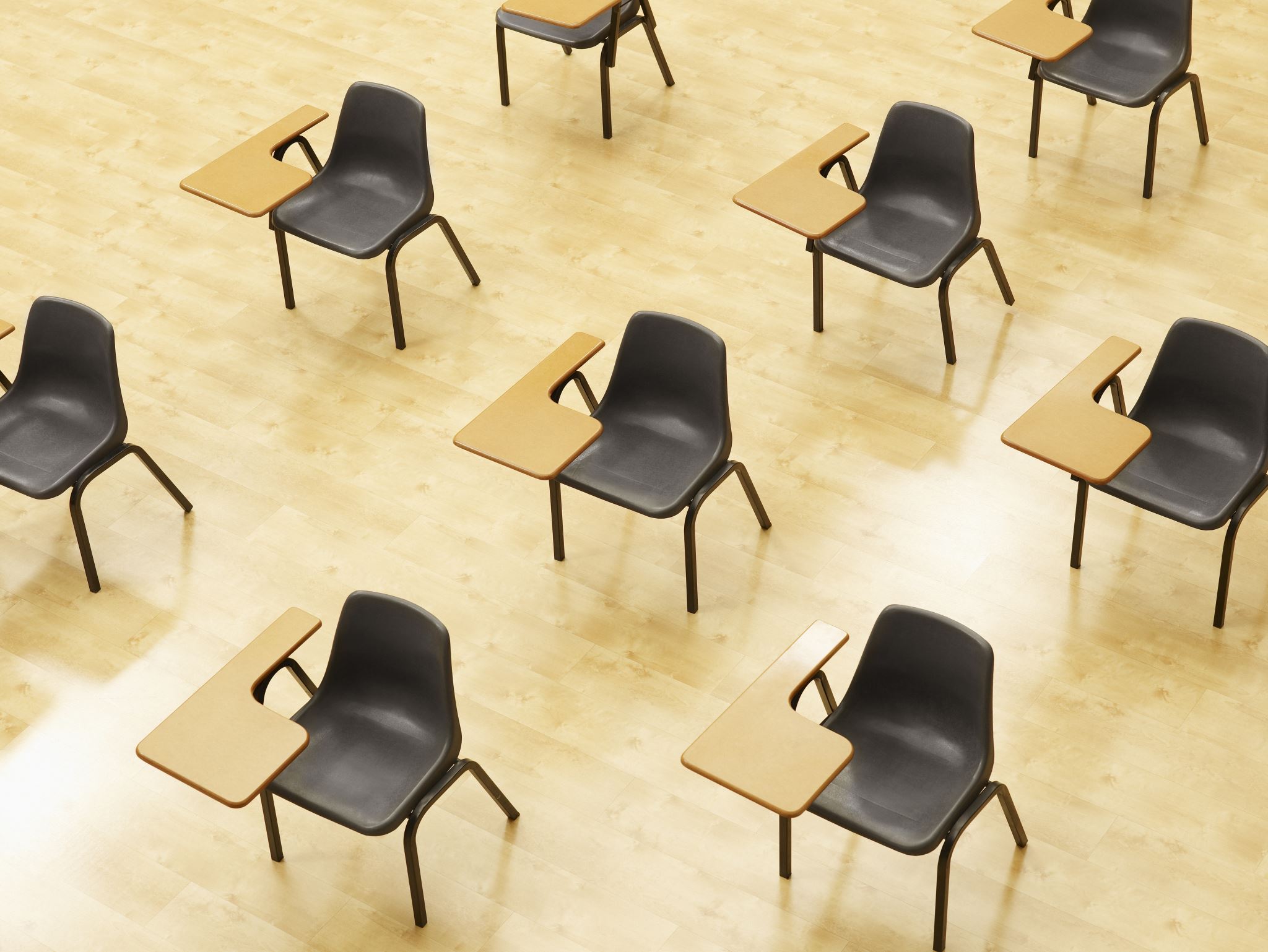 演習２
インスタンス・セグメンテーションのプログラム例
【トピックス】
インスタンス・セグメンテーション
Google Colaboratory
43
① Google Colaboratory のページを開く
https://colab.research.google.com/drive/1Ri1v_O4A5vXRSSEBgt4umKC1l3SoWp9U?usp=sharing
② インスタンス・セグメンテーションのプログラムや説明や実行結果が掲載されている
　　２人の人間は「違うもの」として識別される
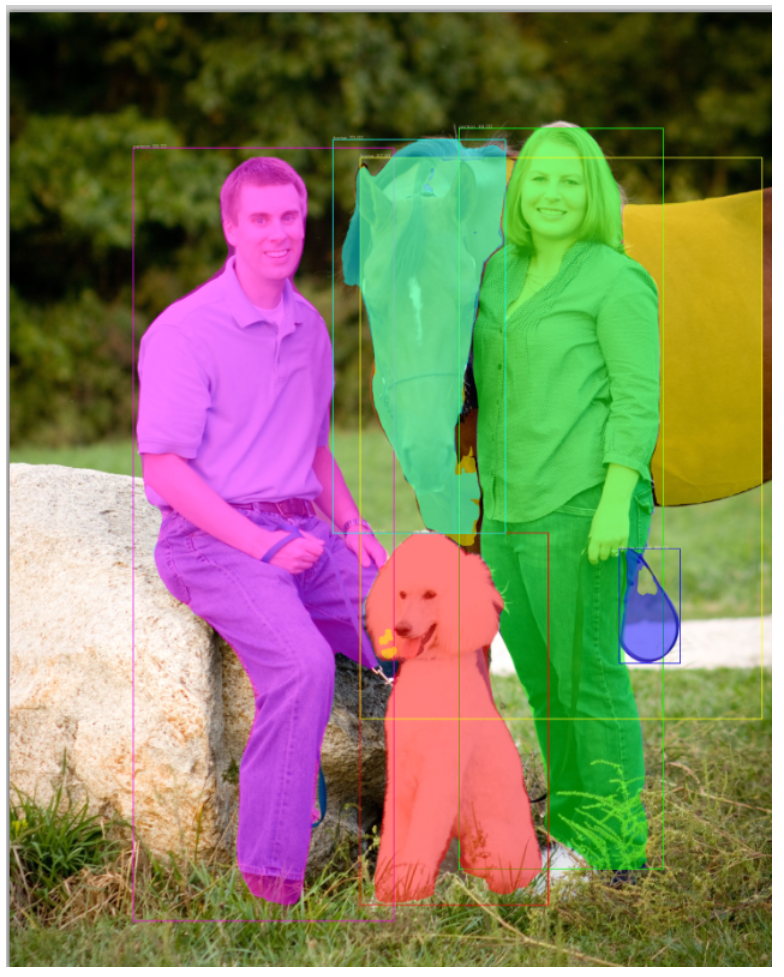 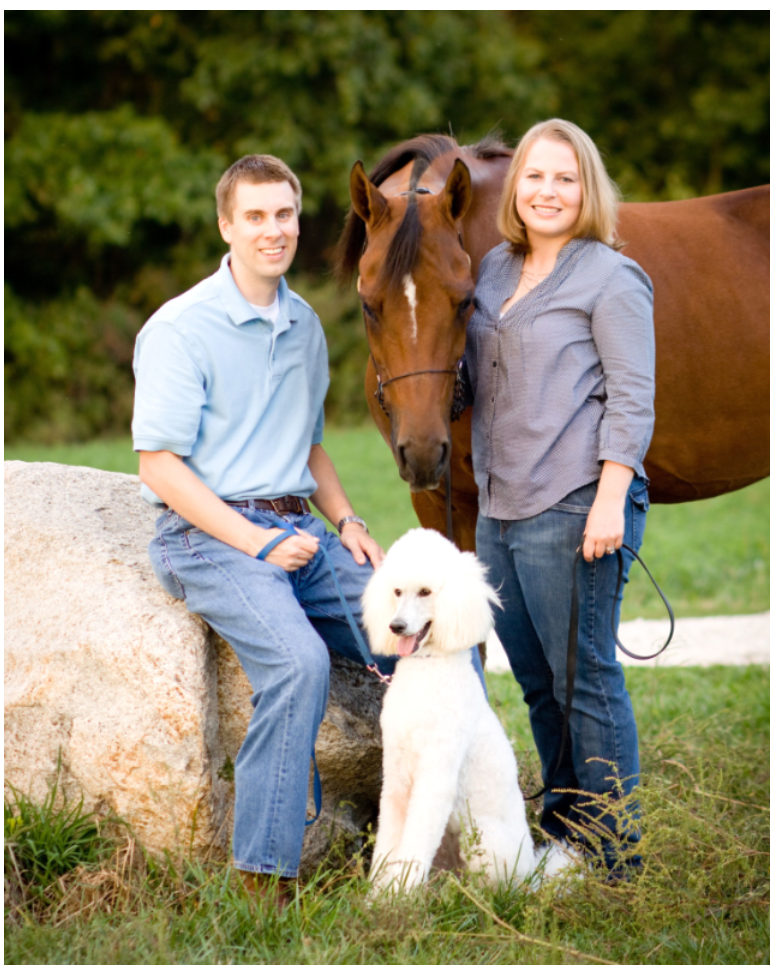 44
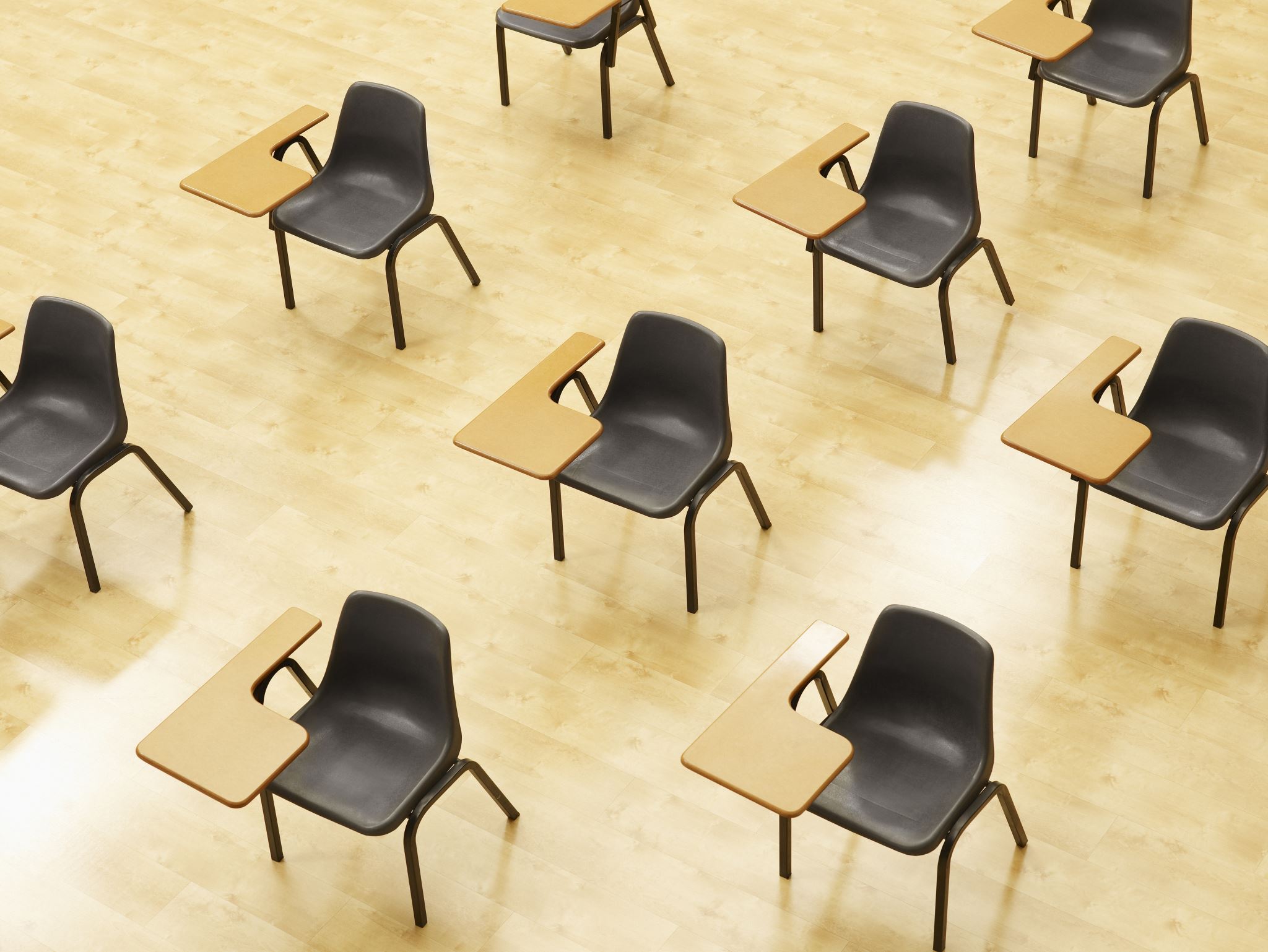 演習３
画像セグメンテーションの
バリエーション
【トピックス】
画像セグメンテーション
OneFormer のデモ
45
① OneFormer のデモページを開く
https://huggingface.co/spaces/shi-labs/OneFormer
オンラインサービスであり、混雑時などは動かない場合がある。授業中で動かなかった場合には、後日試してほしい
② 画面の「Input Image」で画像ファイルを設定するか、下の「Examples」で画像を選ぶ

③　今後は、「Task Token Input」のところで、種類を選ぶ
the task is panoptic: パノプティック・セグメンテーション
the task is instance: インスタンス・セグメンテーション
the task is semantic: セマンティック・セグメンテーション


④ 「Submit」 をクリック。結果を確認。
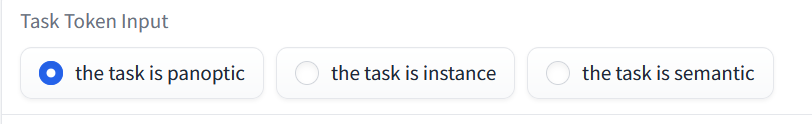 46
次のような結果が得られる
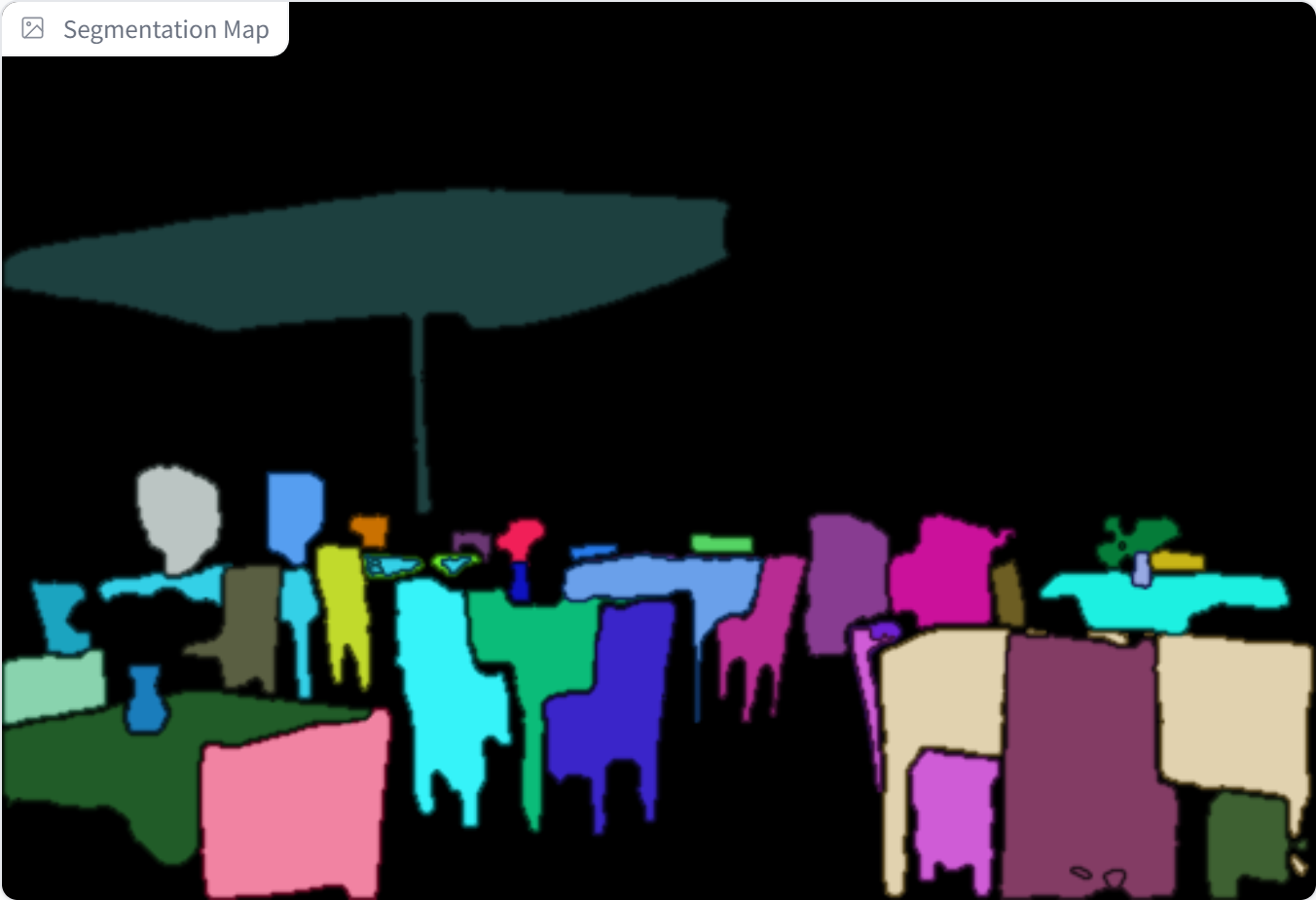 インスタンス・セグメンテーション
元画像
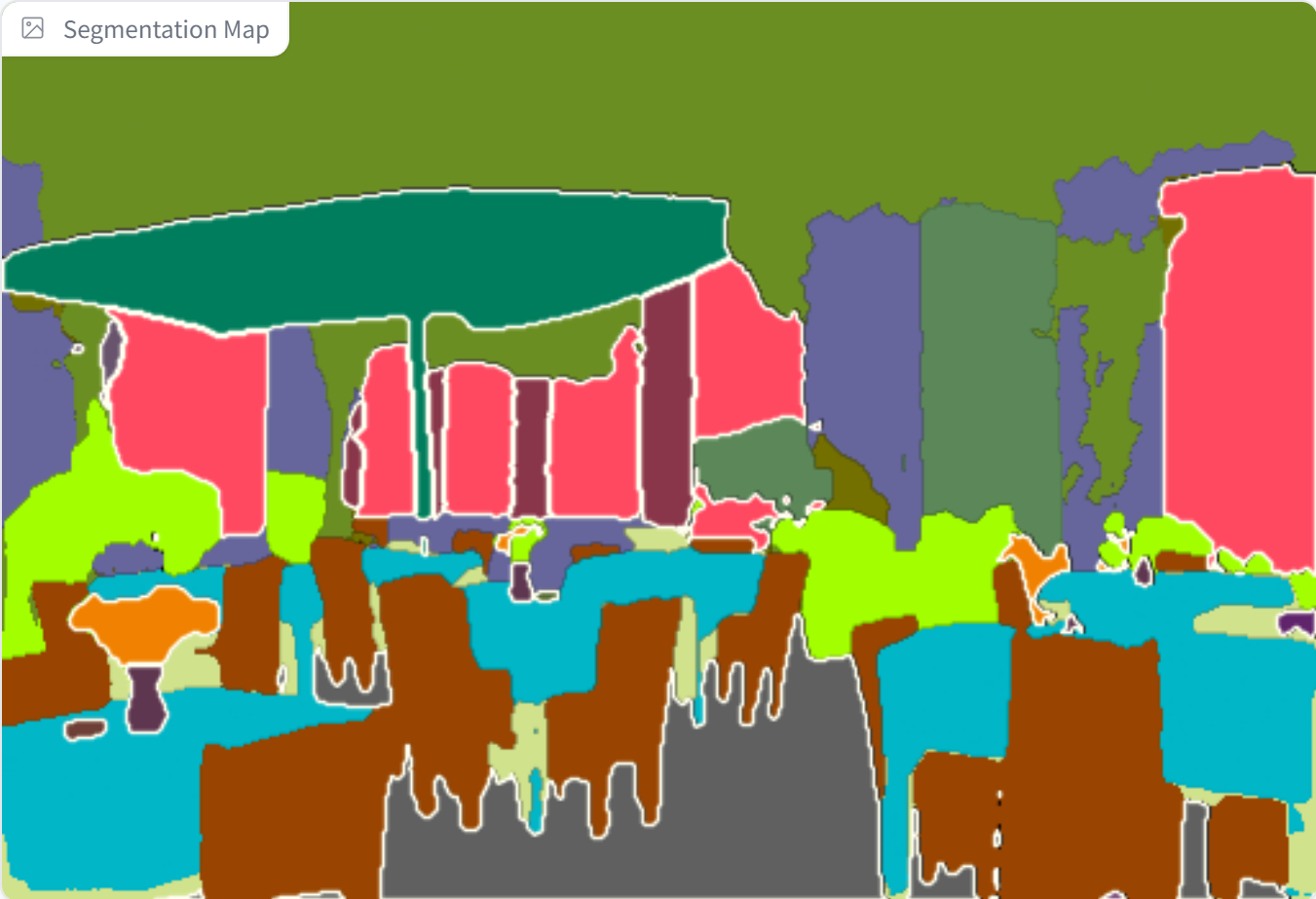 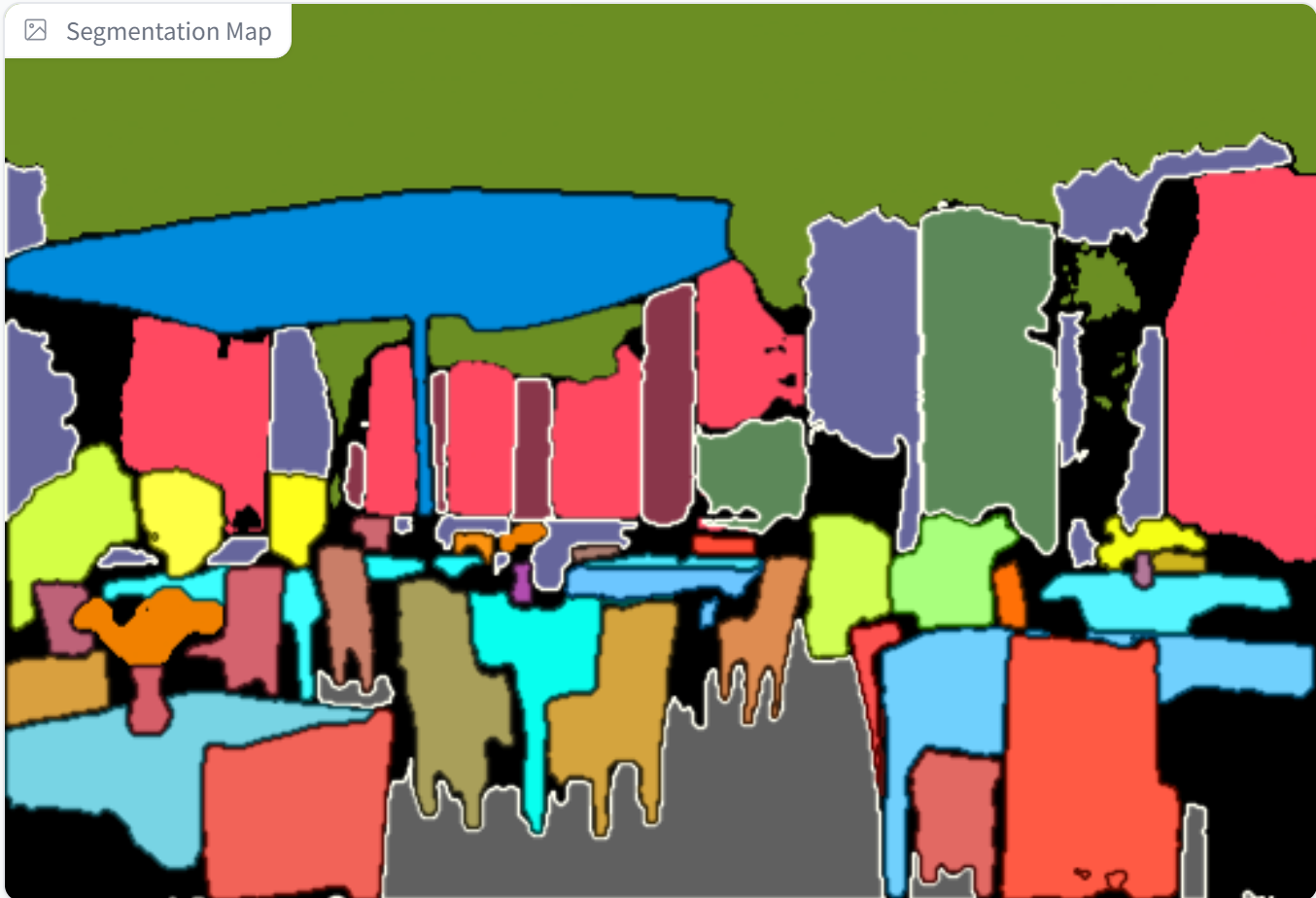 セマンティック・セグメンテーション
パノプティック・セグメンテーション
OneFormer のデモサイトを使用
URL: https://huggingface.co/spaces/shi-labs/OneFormer
訓練データは COCO
バックボーンは DiNAT-L を使用
47
自習
次のページにパノプティック・セグメンテーションのプログラムを掲載している。余裕のある人は各自で確認
目的：AIについて理解を深める
使用するページ:
https://colab.research.google.com/drive/1xWaQuJt50LqYwyw9ohsYERZ_Ix1gy1rN?usp=sharing#scrollTo=az0NragleQUI
48
セグメンテーションのバリエーション
セマンティック・セグメンテーション
　「空」、「道路」などの広い領域の解析

インスタンス・セグメンテーション
　物体の形状の分析、数の分析、変化の分析

パノプティック・セグメンテーション
　複雑なシーンにおいて、セマンティックとインスタンスの両方の情報を同時に取得
49
7-5. 画像の前処理とデータ拡張
50
ディープラーニングでの画像データの前処理
ディープラーニングモデルの学習効率と精度を最適化するため、画像データの前処理は重要

画像の前処理
ノイズ除去
コントラスト調整
学習に使う画像のサイズ（縦、横）をそろえる
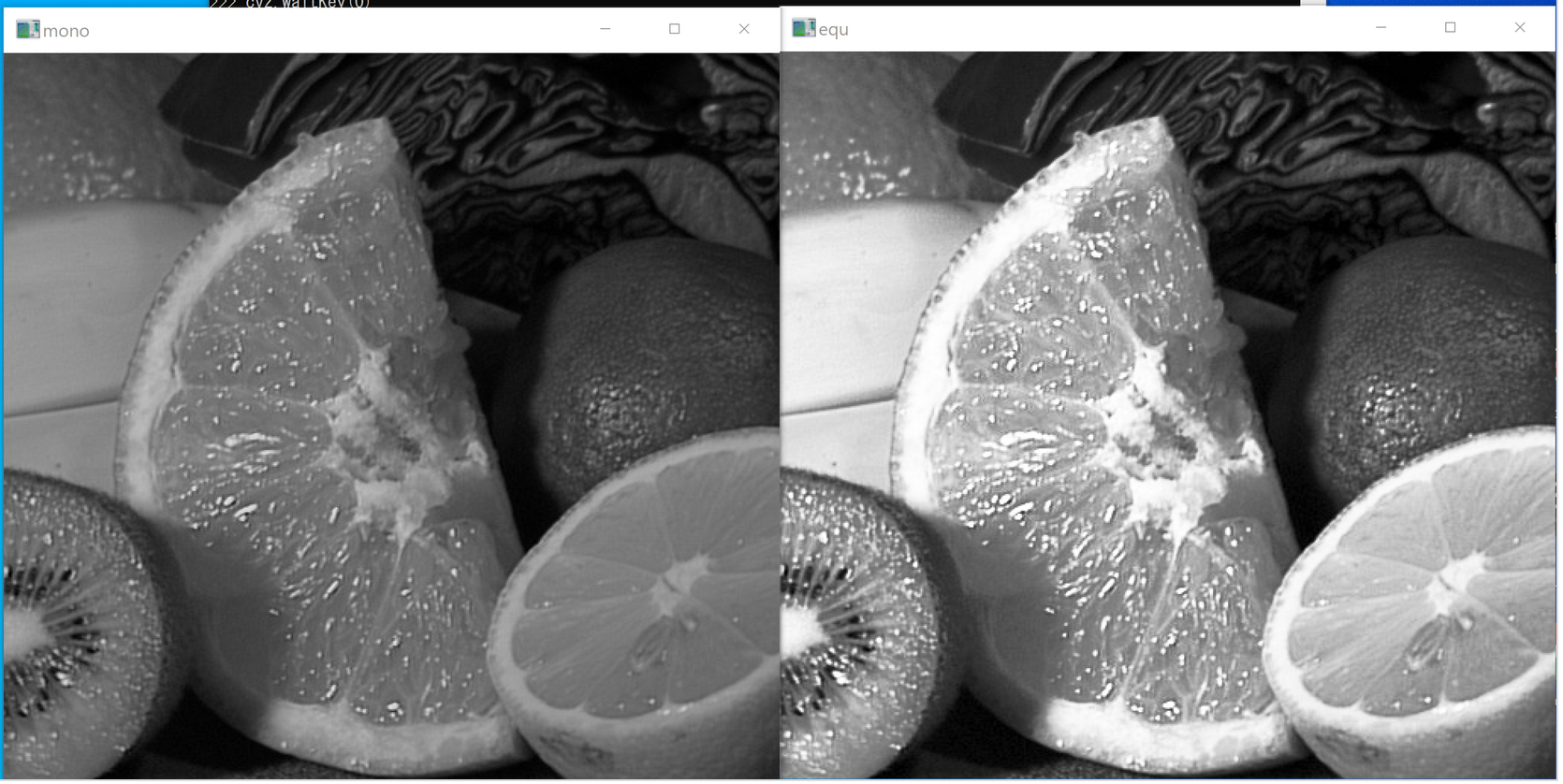 左：調整前
右：調整後
51
データ拡張
実データをもとに、多様なデータを合成し、訓練データの量を増やす
ディープラーニングの過学習の抑制を目的とする

【画像データのデータ拡張】
回転：さまざまな角度で回転
反転：水平または垂直に画像を反転
切り取り（クロッピング）：部分を切り取る
色調：明るさ、コントラストなどを変更
52
画像データの拡張の例
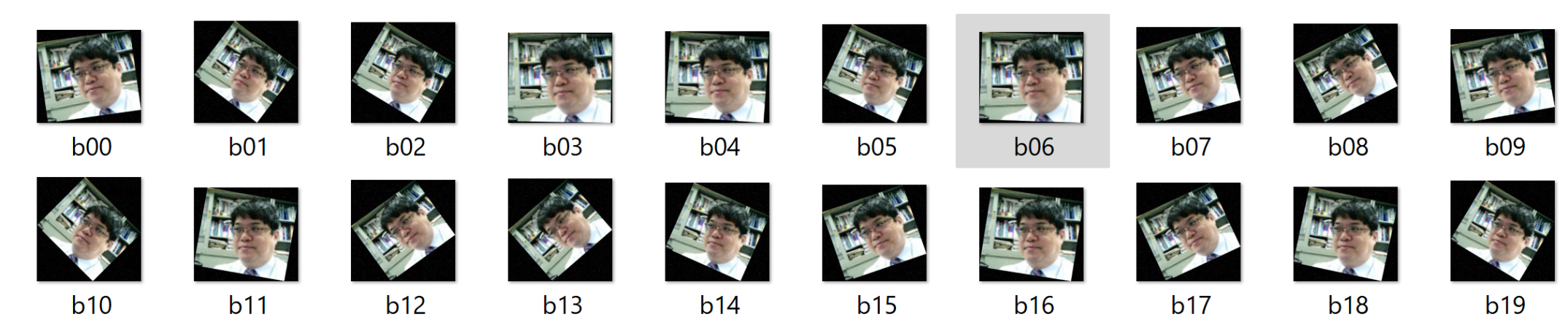 多様なデータを合成
53
7-6. NoShot 学習
54
イントロダクション
教師あり学習
教師あり学習は、訓練データに正解が含まれる
例：人間、自動車、信号機

訓練データの準備
 画像や画像内の物体や画素に、人間、自動車、信号機といった具体的なラベルを付ける。
55
NoShot 学習の特徴
従来の学習方法の特徴
学習時に使用されたラベル（例：人間、自動車、信号機）の範囲内でのみ識別・分類が可能

NoShot 学習の特徴
広範な出力能力
学習時のラベルにはない新しいラベルに対しても、識別・分類が可能。
56
NoShot のセグメンテーションの例
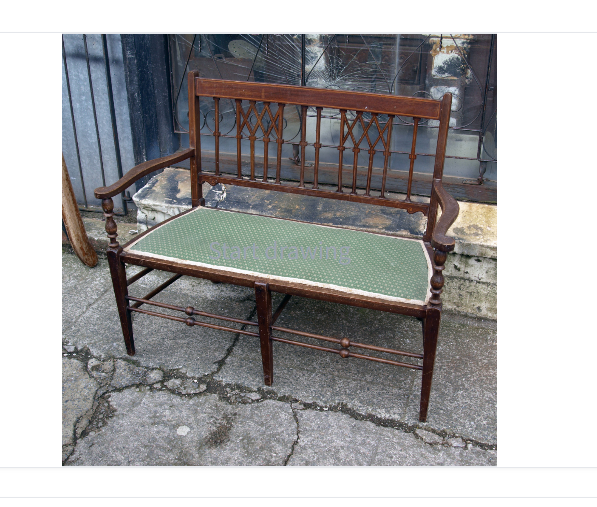 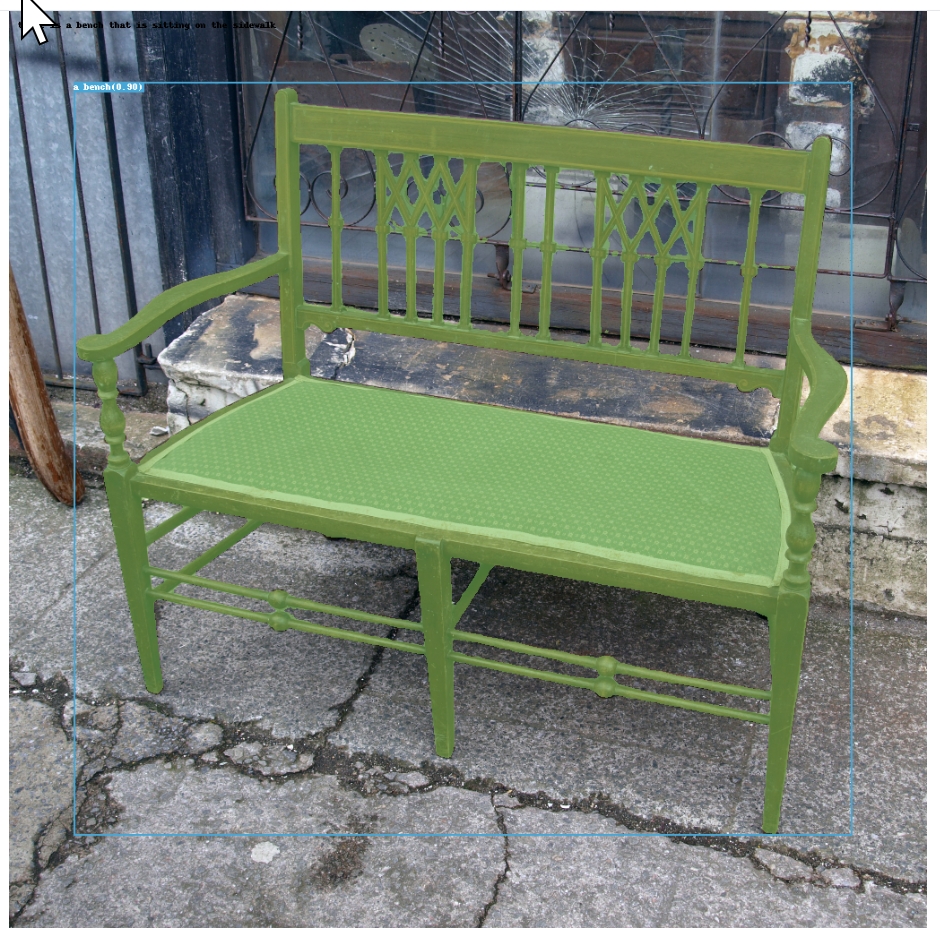 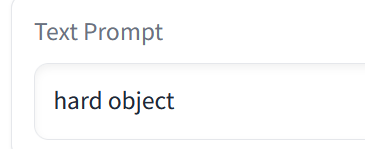 画像と英語のプロンプトを
AI に与える。
プロンプトは自由
57
NoShot のメリット
汎用性
再学習をしなくても、新しいラベルでの物体検出やセグメンテーションが可能

効率化
 訓練データの準備のコストを削減

多様な応用
自由なラベルに対応できる
58
NoShot を可能にする技術
埋め込み
埋め込みは、オブジェクトを数値のベクトルで表現すること
数値を用いて、オブジェクトの類似性や関連性を計算
未知のオブジェクトに関連する情報を推測可能に

属性学習
オブジェクトの属性を学習
共通の属性を持つオブジェクト同士を関連付けることが可能になる
属性を用いて未知のオブジェクトを識別可能に
　例：「羽がある」などの属性から未知の鳥を識別
59
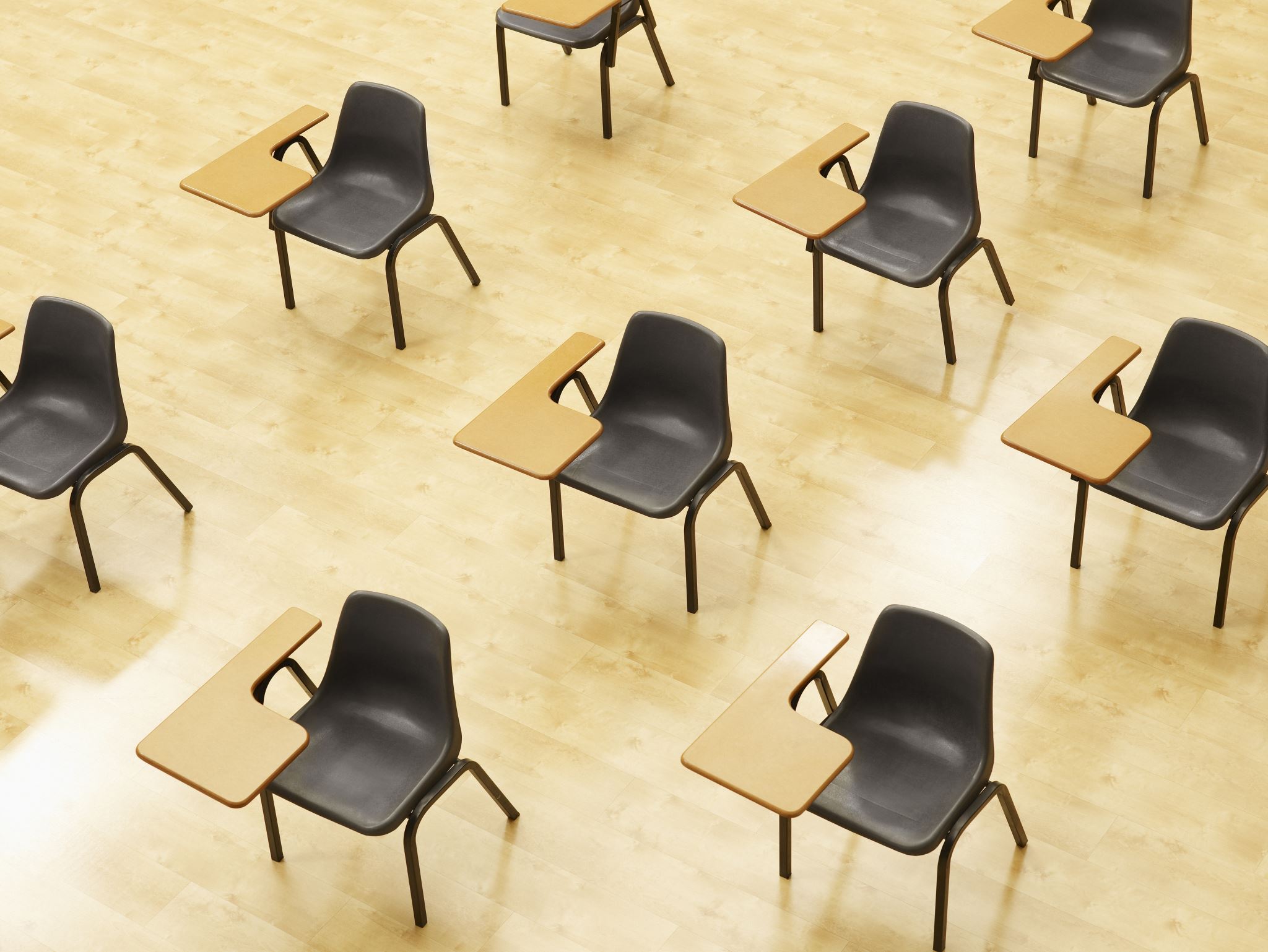 演習４
NoShot の画像理解
【トピックス】
NoShot
英語のプロンプト
60
① Segment Anything のデモページを開く
https://segment-anything.com/demo#
　オンラインサービスであり、混雑時などは動かない場合がある。授業中で動かなかった場合には、後日試してほしい
②最初「I  have ...」のところをチェック



③画像を選ぶ。「Upload an image」により画像のアップロードも可能
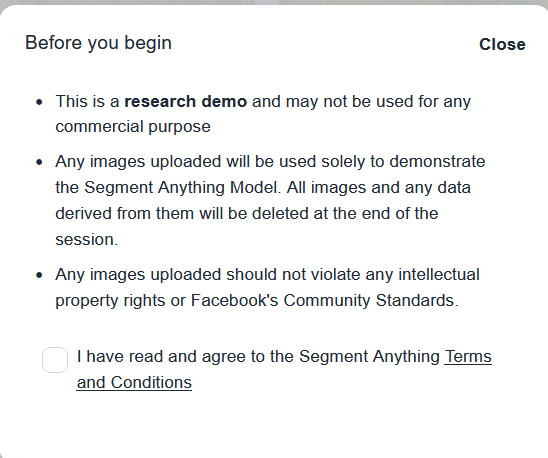 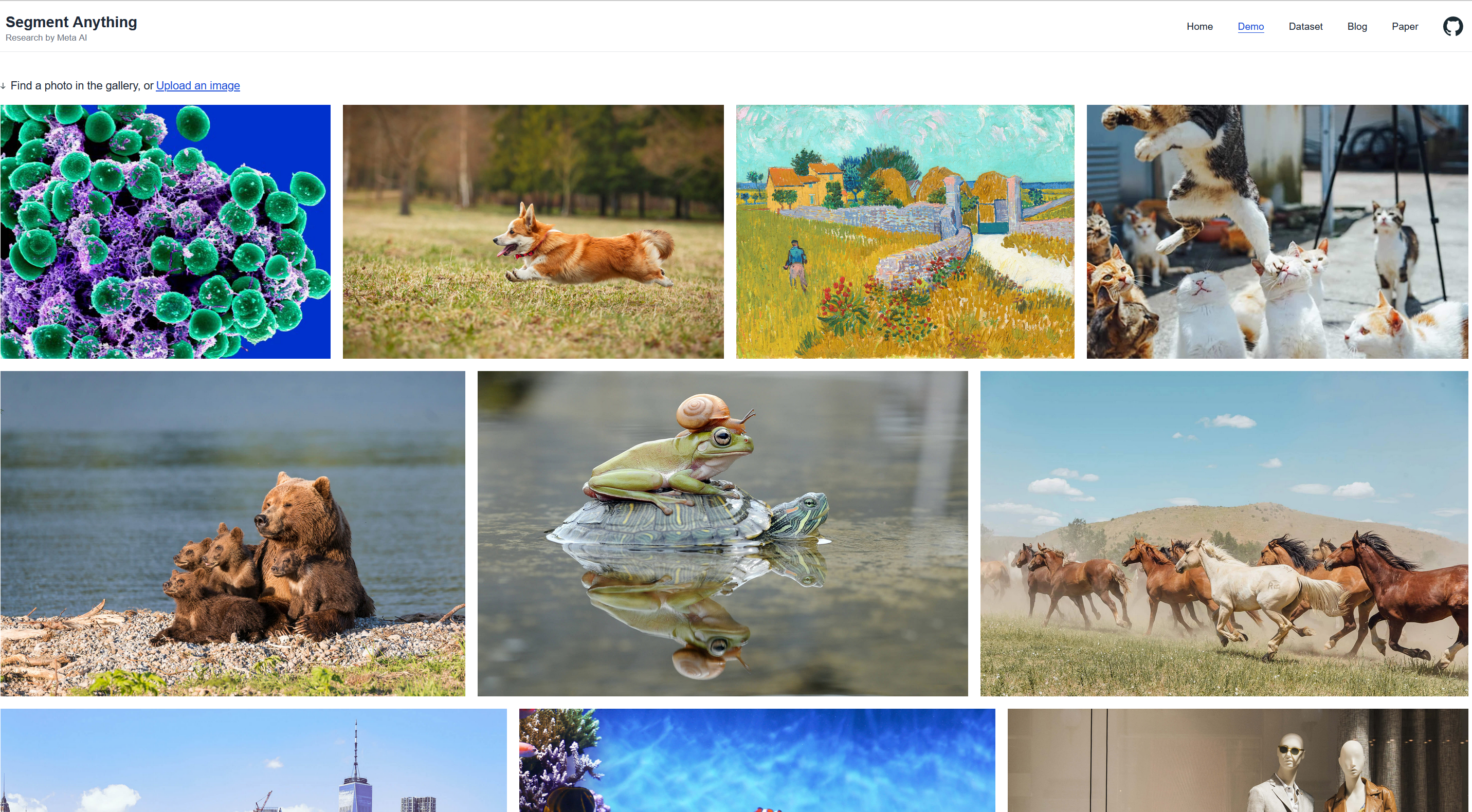 61
④使用法の説明が出る。「close」をクリック





⑤ 右側のメニューとマウスで操作
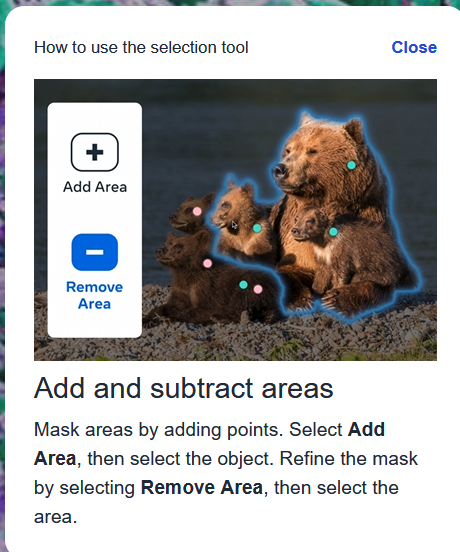 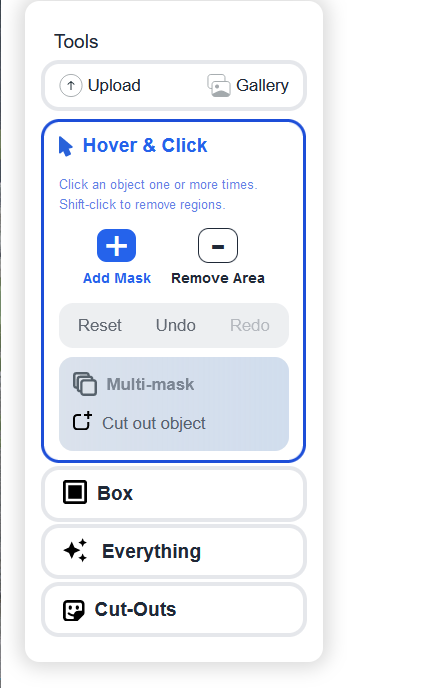 マウスでクリック

範囲選択

画像全体を一括で処理
62
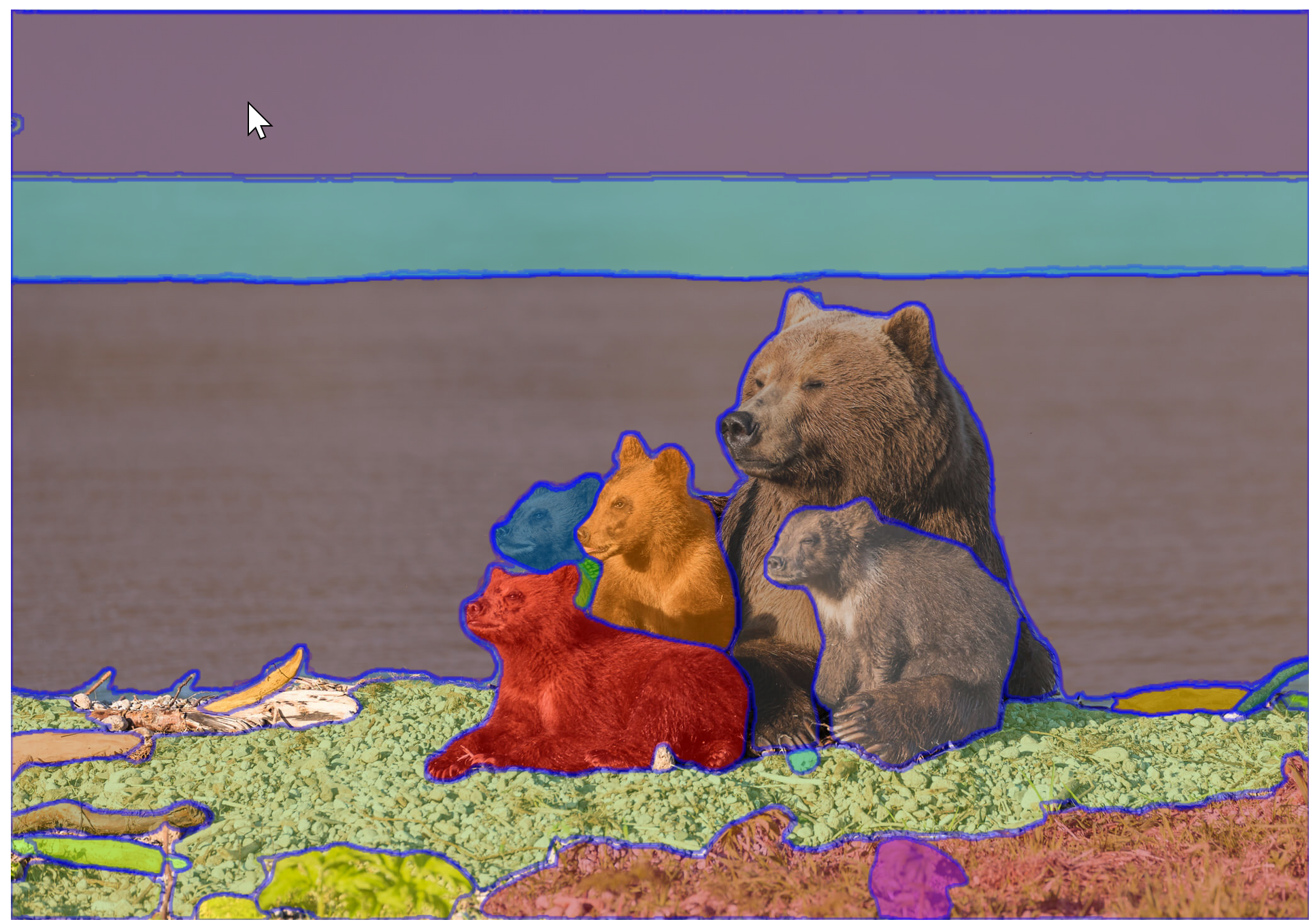 63
自習
別サイトで、NoShot の能力を確認

① 次のページを使用
https://huggingface.co/spaces/sam-hq-team/sam-hq
② 下のところで画像を選ぶ




③ 「Text Prompt」に英語の単語や文書を入れ「Run」
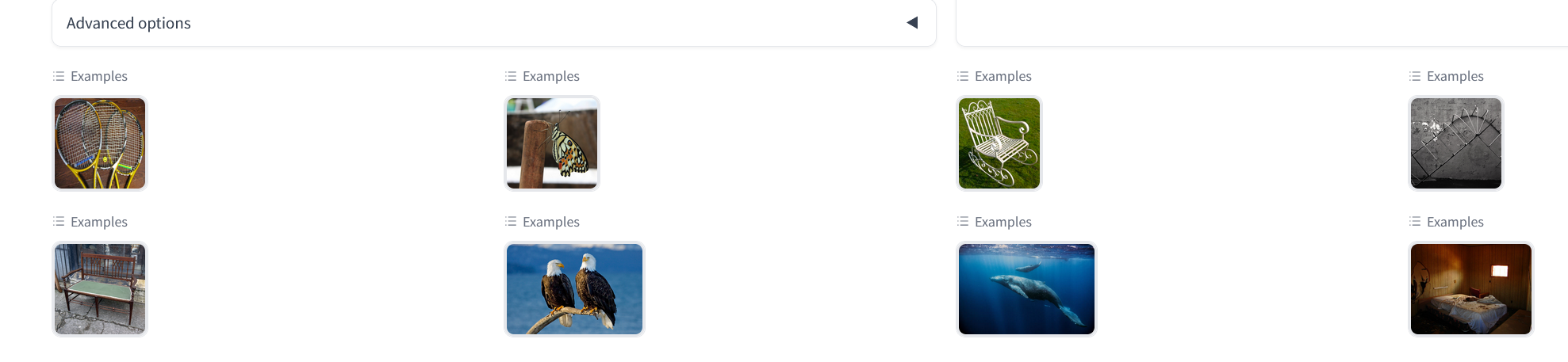 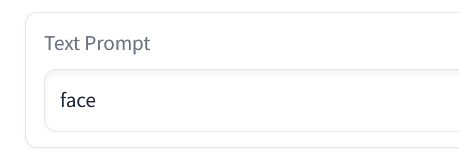 64
全体まとめ①
セグメンテーションの基本
画像を、意味のある領域ごとに分割

機能
同じ種類の画素が同じラベルに分類される

セグメンテーションの利点
物体が画像のどこにあるかを正確に知ることができる
物体の形や大きさを数値化するための基礎
メンテーションのメリット

セグメンテーション技術で、畳み込みニューラルネットワークを基礎とするもの
FCN: 画素ごとに結果出力を行う
U-Net: FCNを改良し、輪郭情報の損失を防ぐ。
65
全体まとめ②
セグメンテーションの種類
セマンティック: 画素にラベル付け
インスタンス: 物体を検出し、そのうえでセグメンテーションを実施
パノプティック: セマンティックとインスタンスの同時実行

データ拡張
実データをもとに、多様なデータを合成し、訓練データの量を増やす
ディープラーニングの過学習の抑制を目的とする

データ拡張の方法
回転
反転
切り取り（クロッピング）
色調

NoShot学習
学習時のラベルにはない新しいラベルに対しても、識別・分類が可能
66